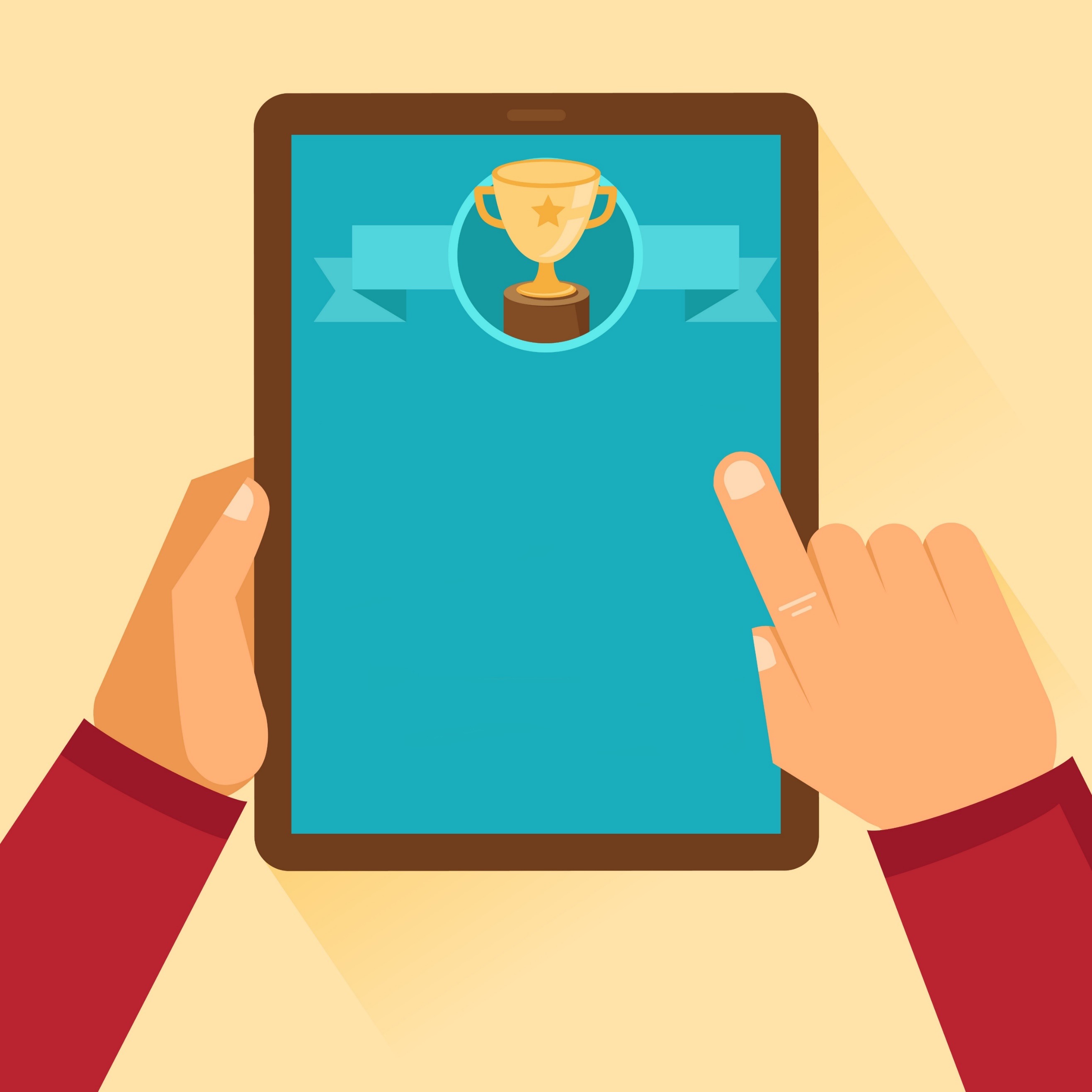 LEARNING BY NEW RULES
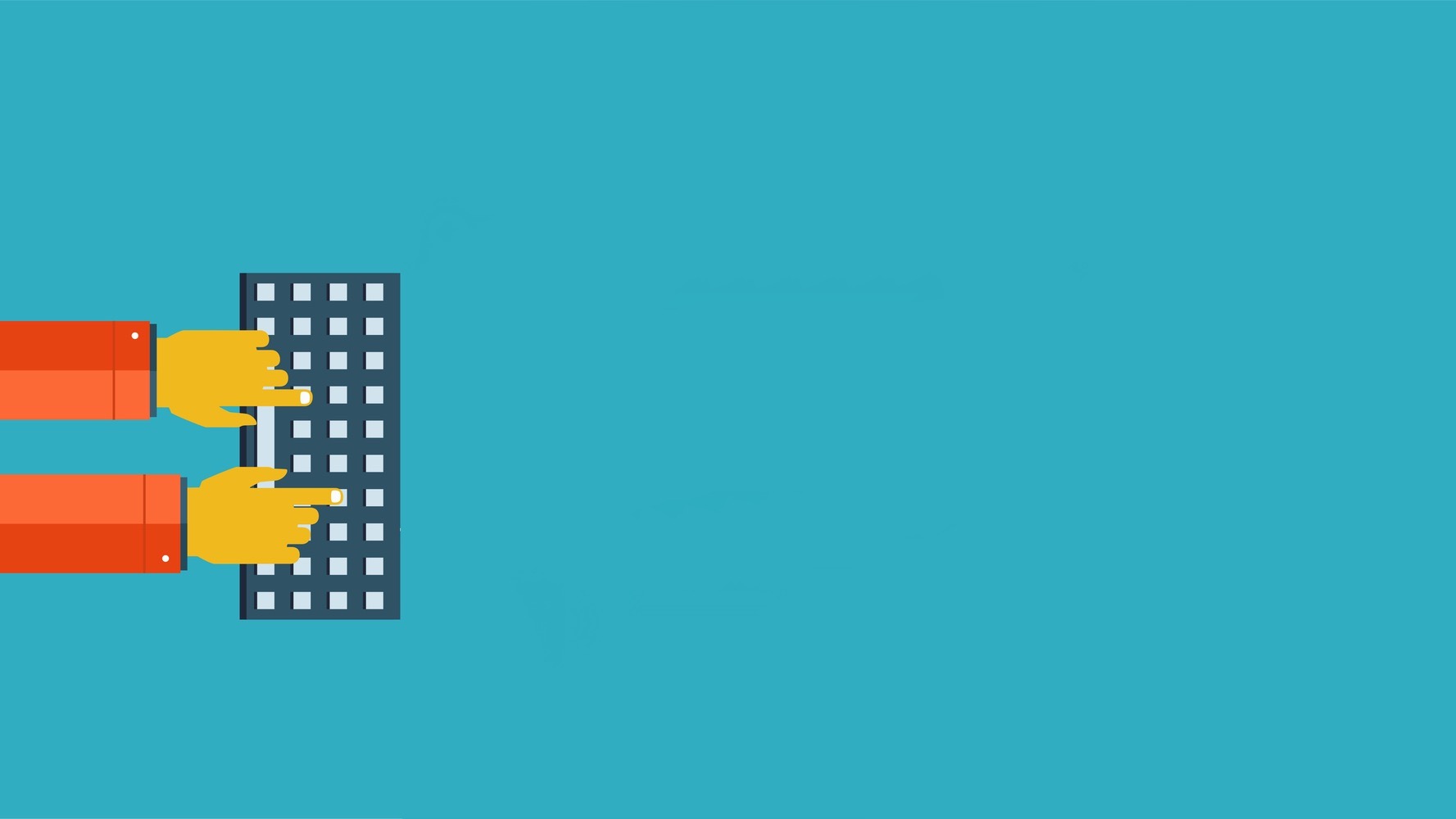 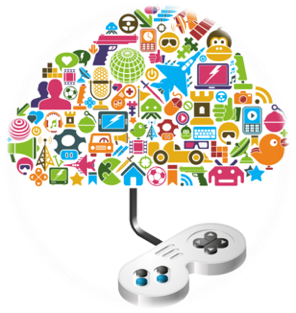 What is Gamification?
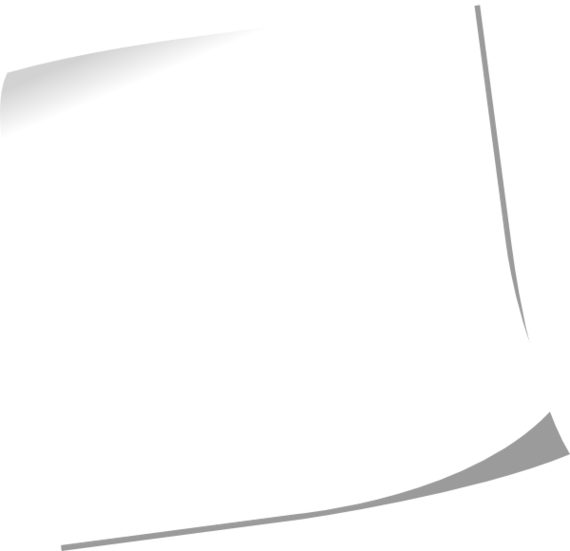 It’s the concept of applying game mechanics and game design techniques to engage and motivate people to achieve their goals
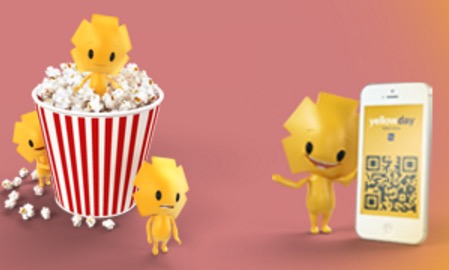 Motivation
Motivation directs behaviour toward particular goals.
Motivation leads to increased effort and energy.
Motivation increases initiation of and persistence in activities.
Motivation affects cognitive processes.
Motivation determines which consequences are reinforcing and punishing. 
Motivation often enhances performance.
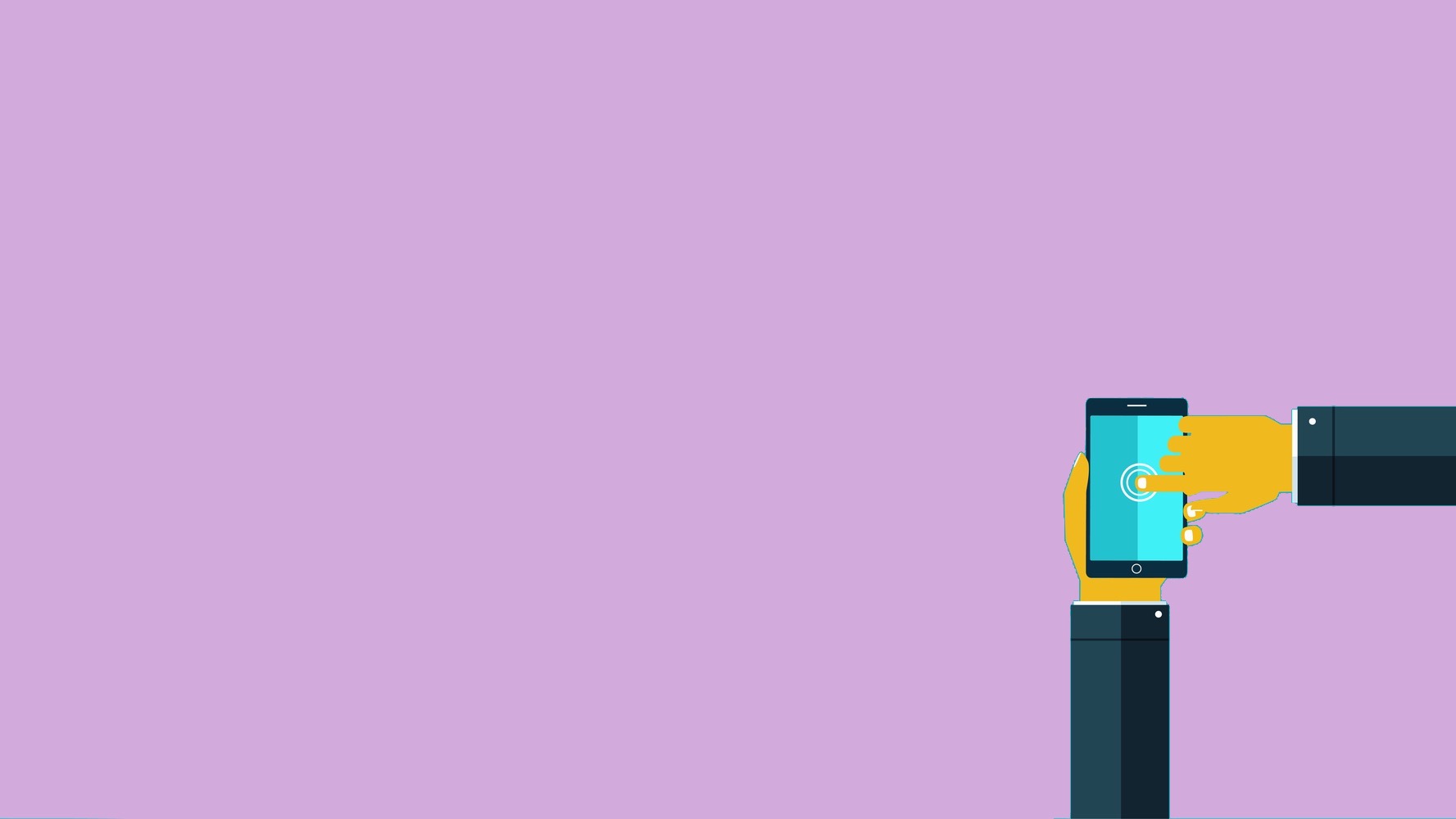 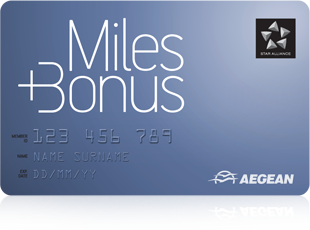 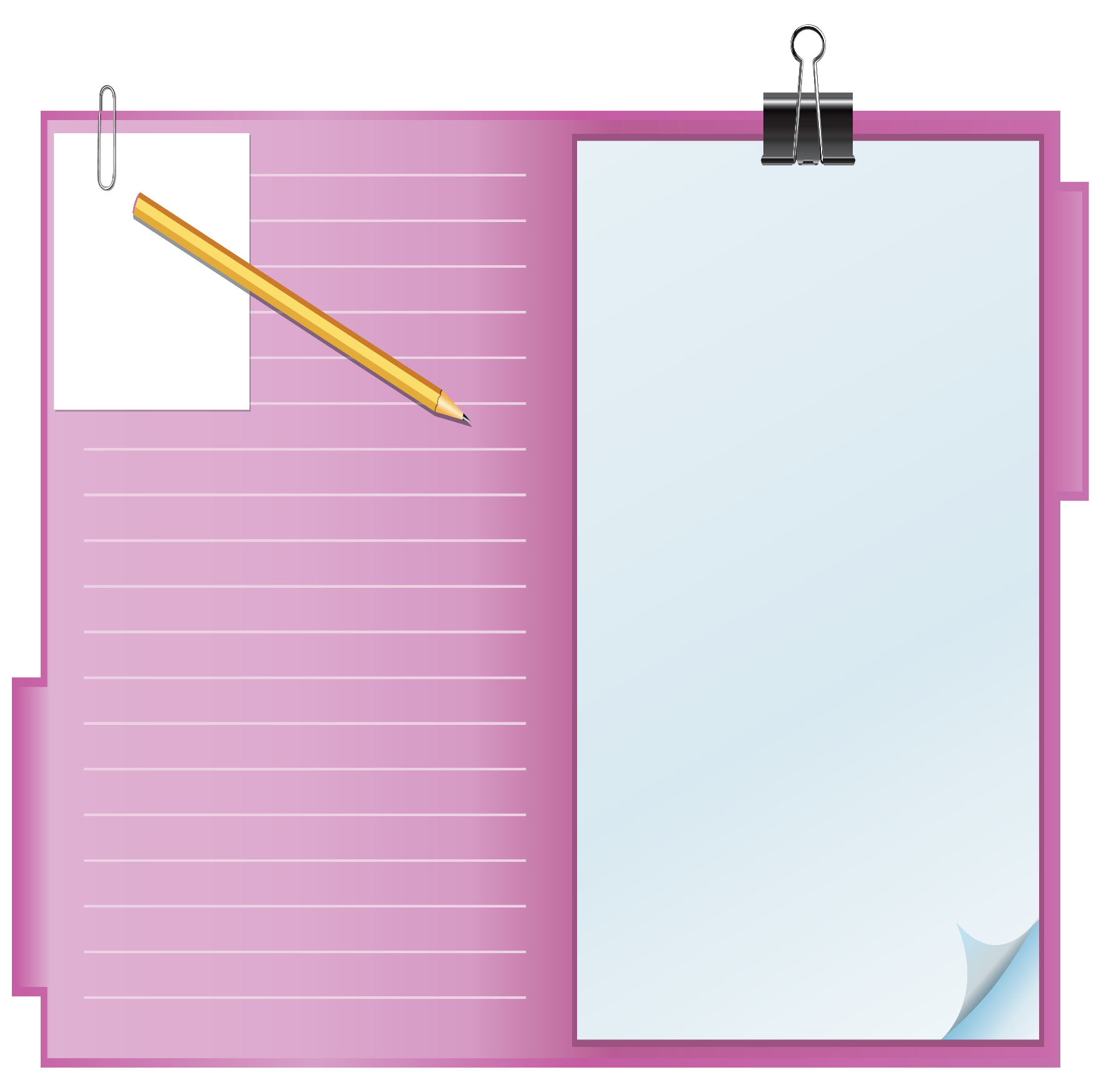 Gamification Origin
Businesses keep customers involved in a more active way 
Companies acquire knowledge about customers preferences 
Companies keep records of users’ data for better marketing purposes 
Converge gaming and marketing achieved through competition and reward
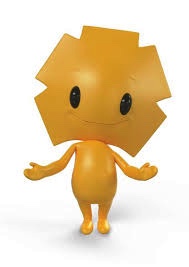 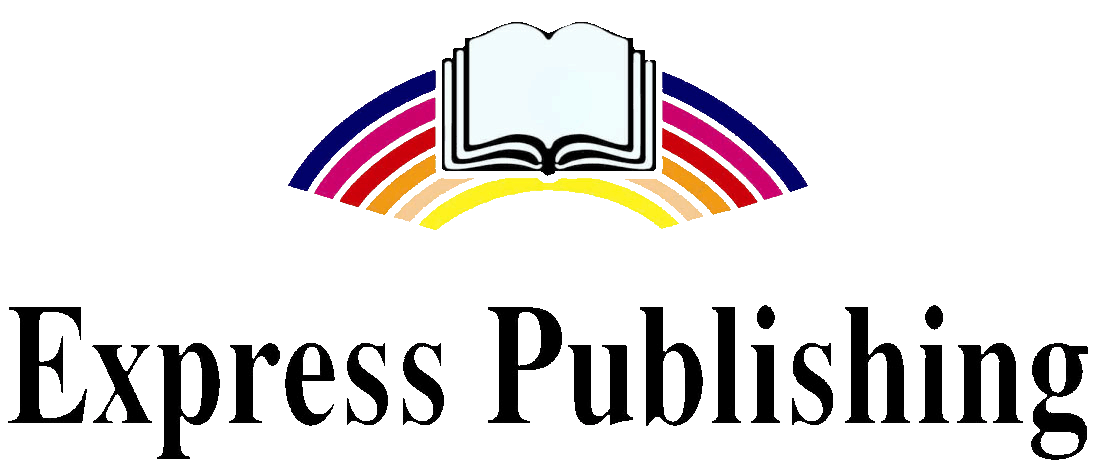 [Speaker Notes: The advent of smart phones, tablets, etc. has made it easier for data on consumer preferences to be gathered because of monitoring preferences and choices. 
Businesses keep customers involved in a more active way. ‘Pay with your card and collect points’, so people use Piraeus’ card in their transactions, not cash. If we are choosing flights, we select the one that gives us bonuses. 
Companies acquire knowledge about customer preferences. When, where, what they buy. How they use their air miles.
Companies keep records of consumer preferences for better marketing from the data they gather.
Covert gaming and marketing achieved through completion and reward. This is what gamification means (examples given).]
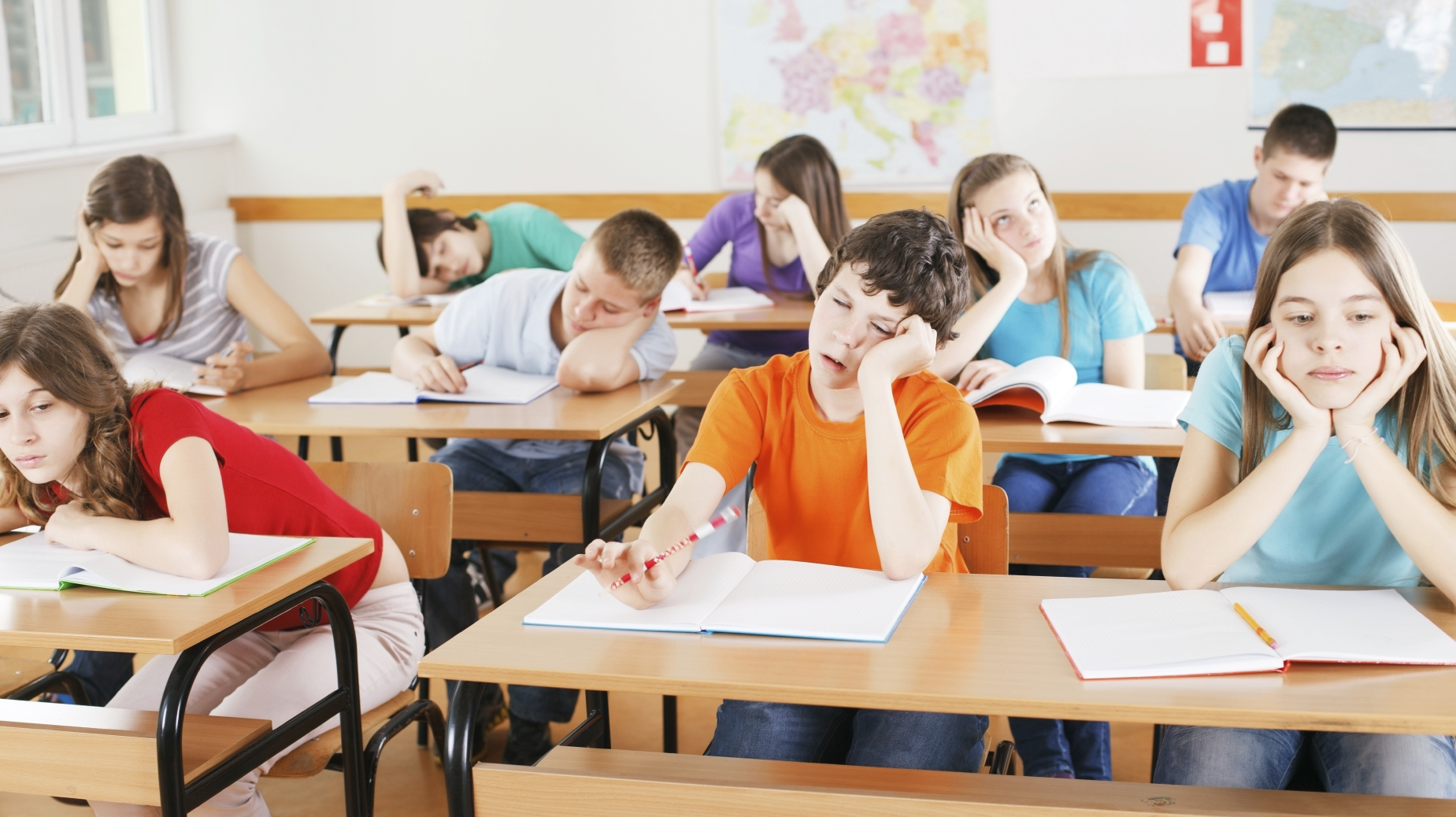 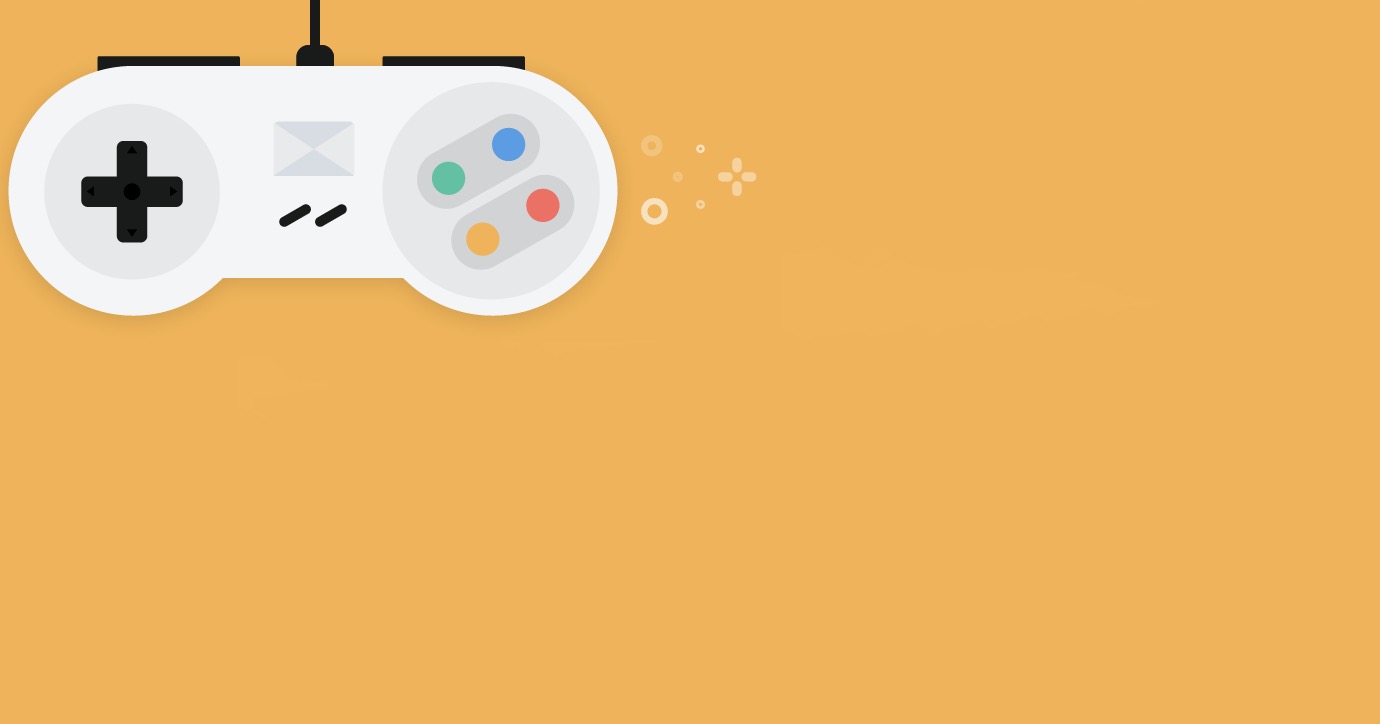 Gamification 
& Learning
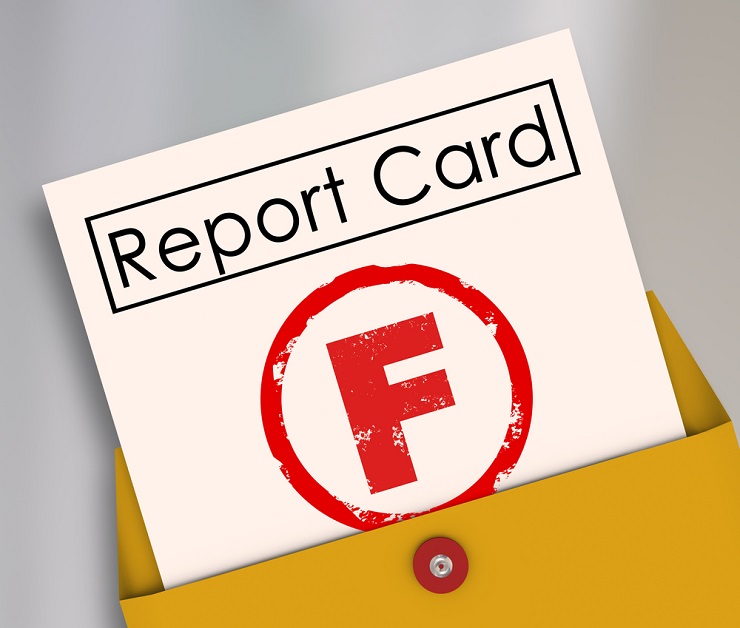 Report cards amay not be not enough motivation
[Speaker Notes: So, how can we make this applicable to our schools? How can we use it? 
Most students describe the class as a boring place to be. Lecturing is not interesting to listen to. When I was a student I used to doodle while the teacher was lecturing that day’s lesson.
Report cards are certainly not enough motivation. Most students don’t care about reports, in fact most want to avoid them.]
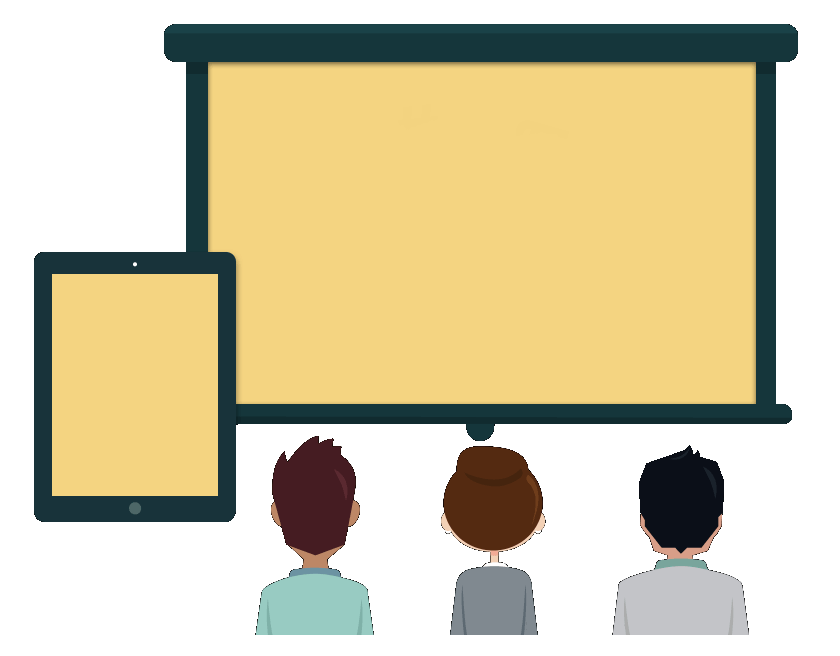 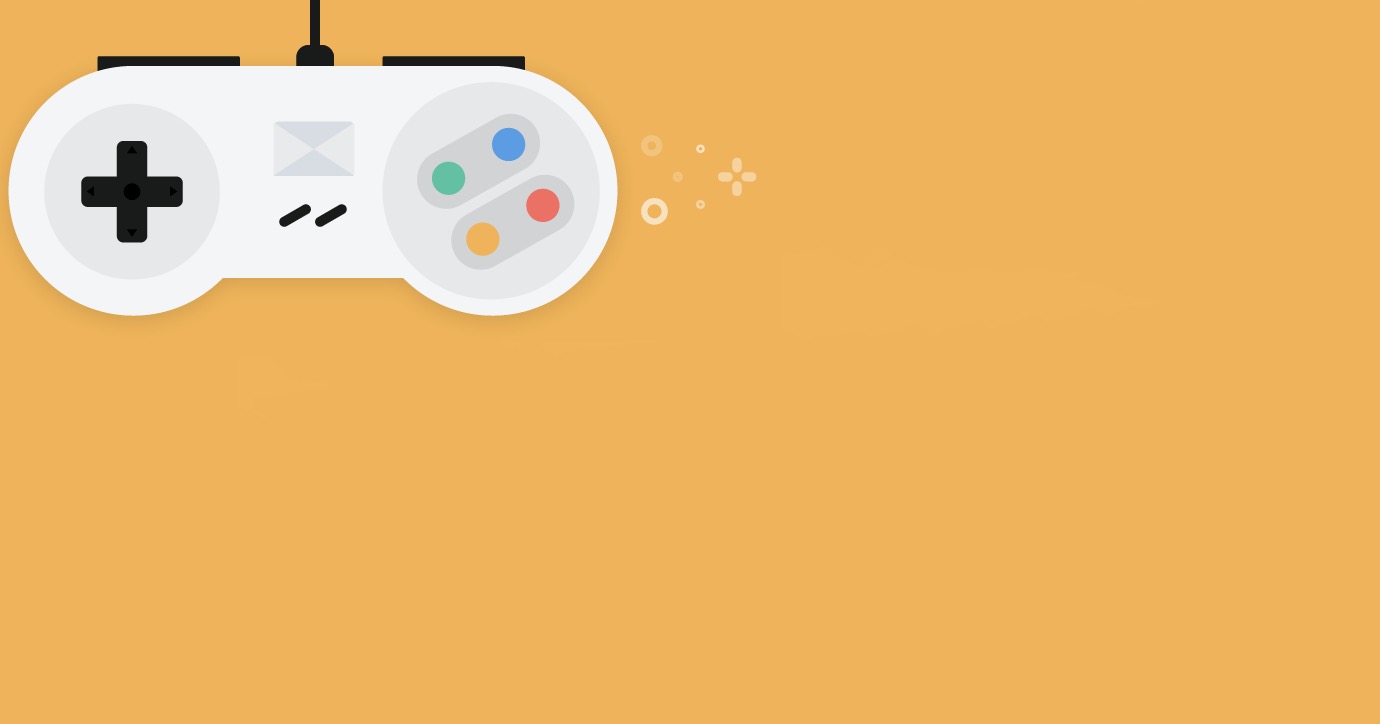 Gamification in Education
Motivates students to play by using game-like elements in non-game language tasks & activities
Reinforces self-directed learning
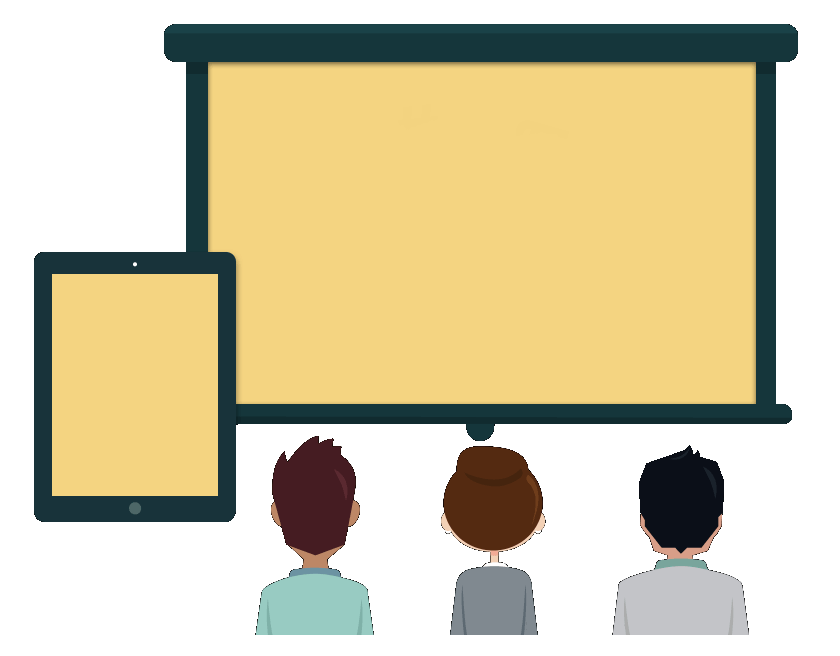 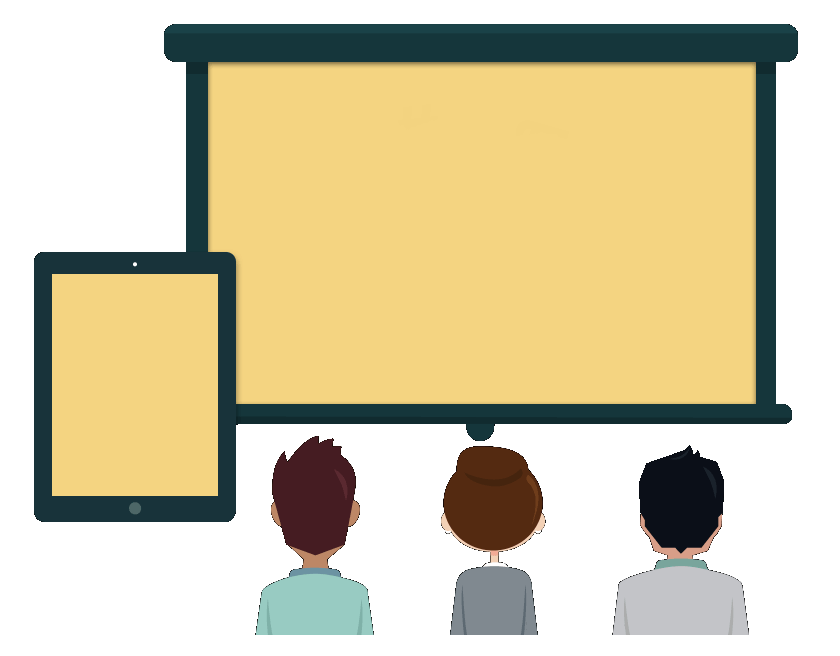 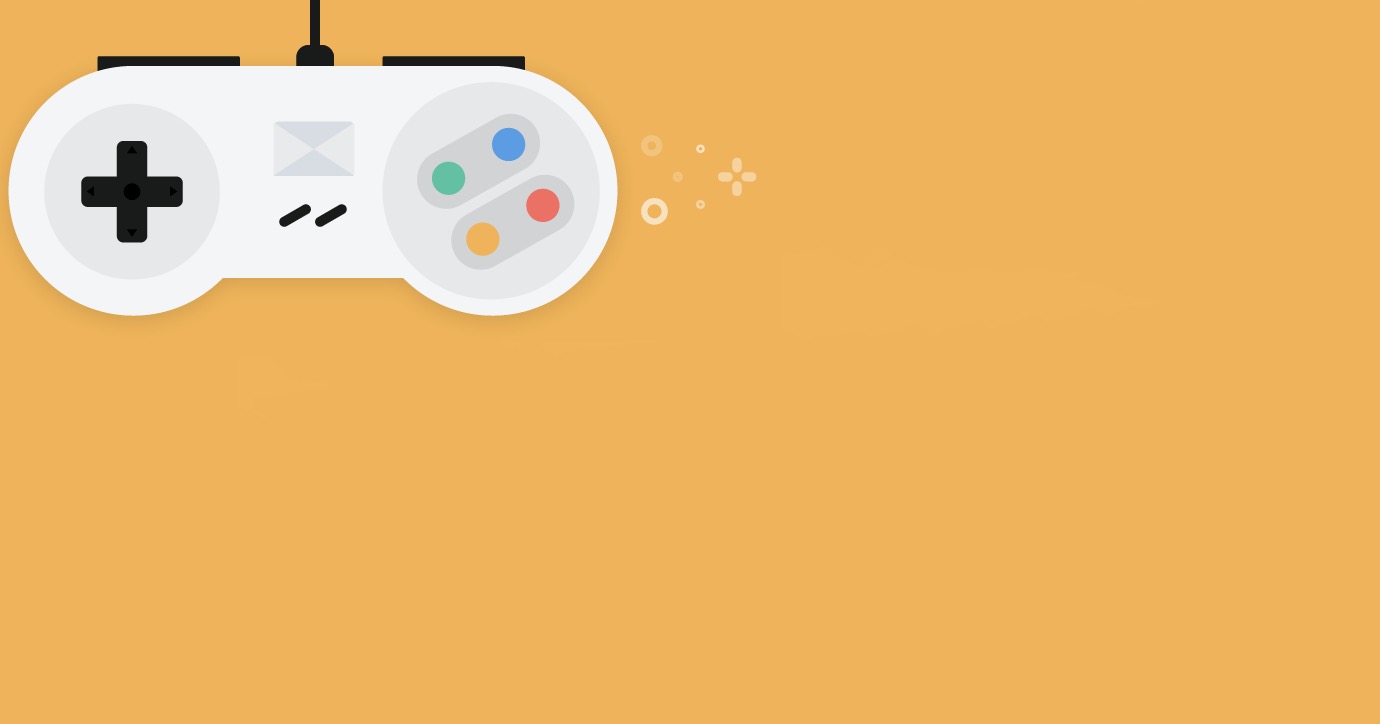 Game Mechanics
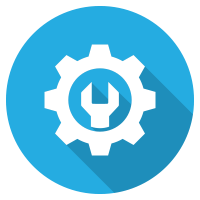 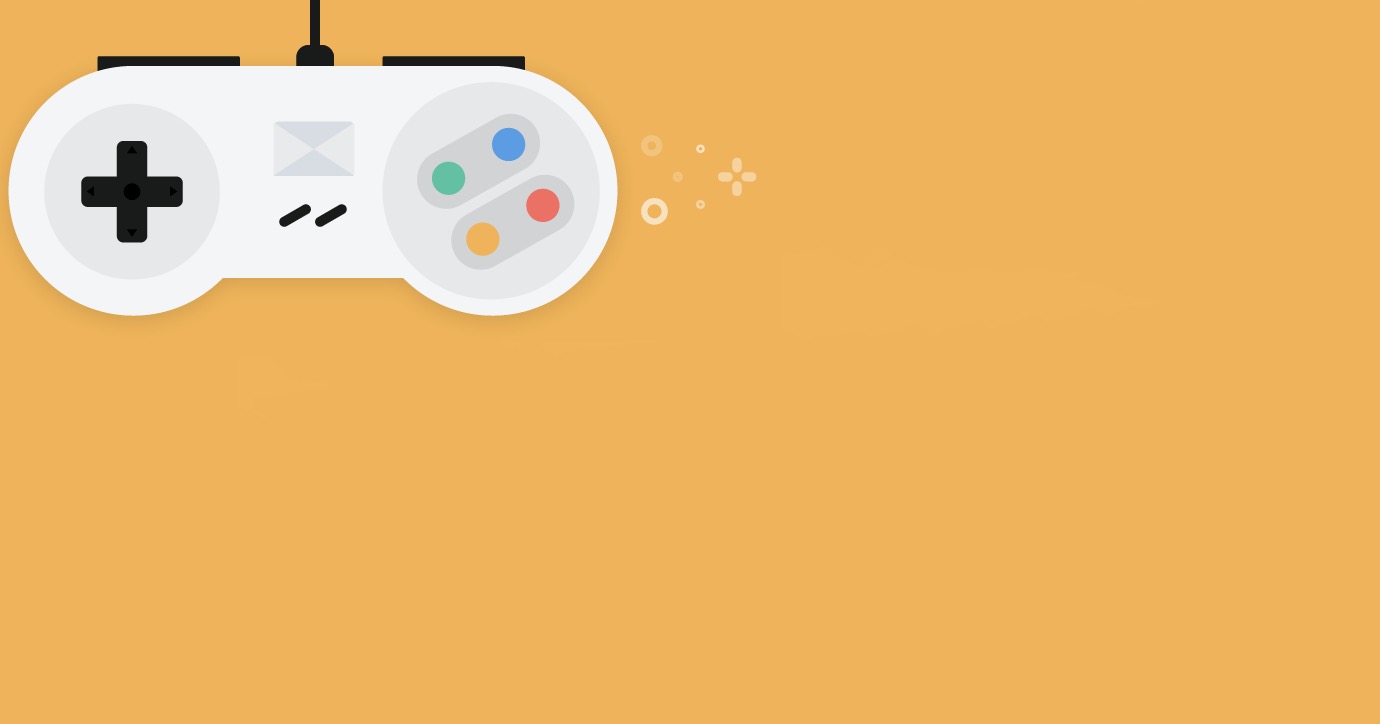 Points: Tangible, measurable evidence of my accomplishments
Students gain ELECs (English Language Experience Credits) while completing language tasks and when they get badges
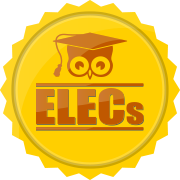 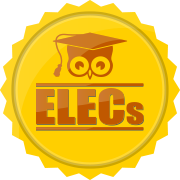 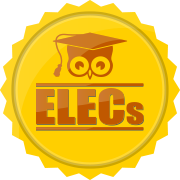 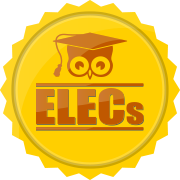 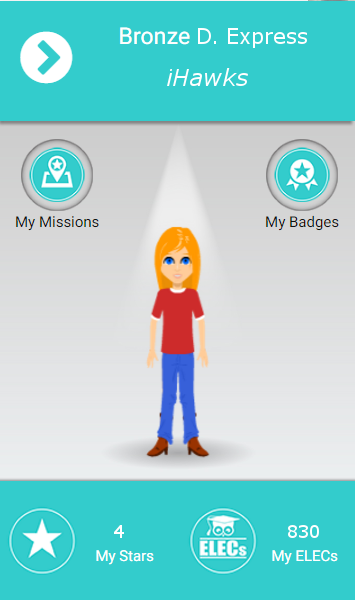 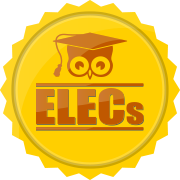 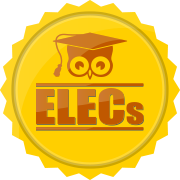 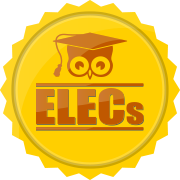 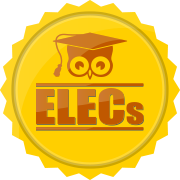 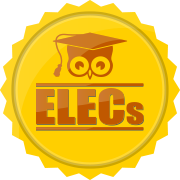 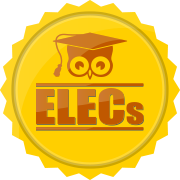 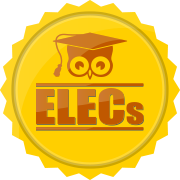 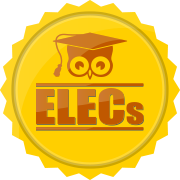 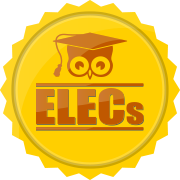 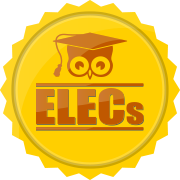 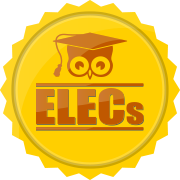 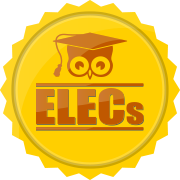 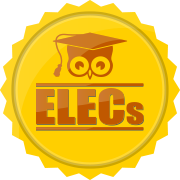 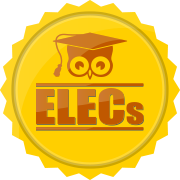 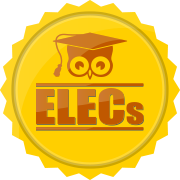 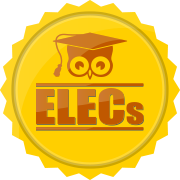 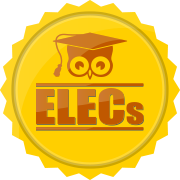 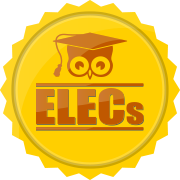 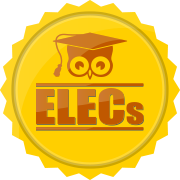 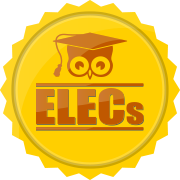 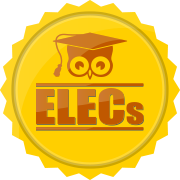 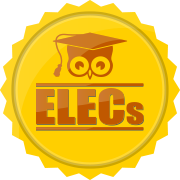 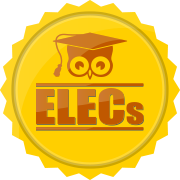 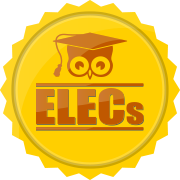 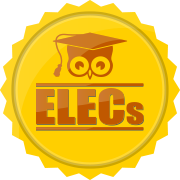 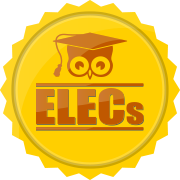 ELECs can be used to buy assets for their avatars
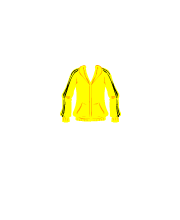 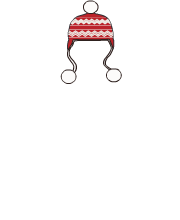 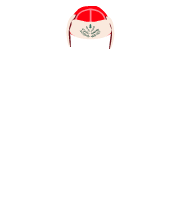 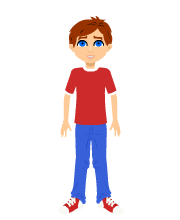 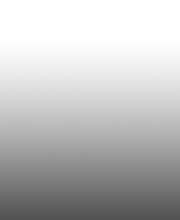 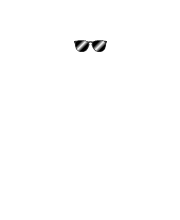 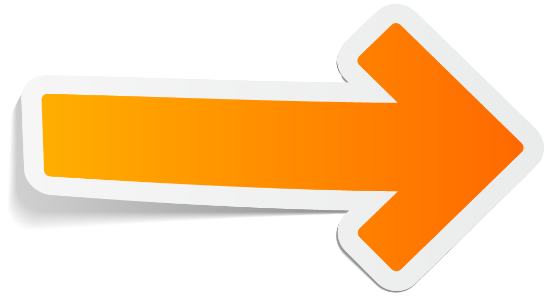 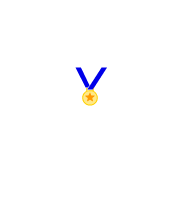 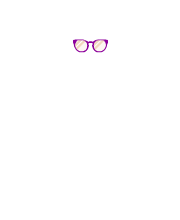 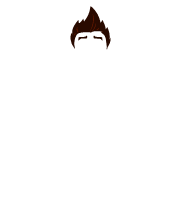 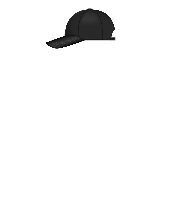 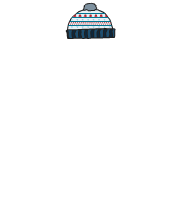 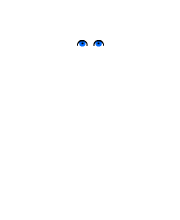 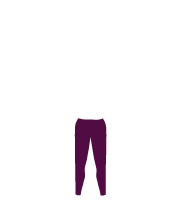 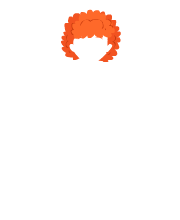 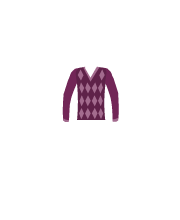 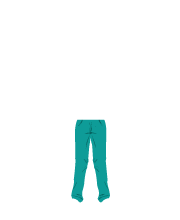 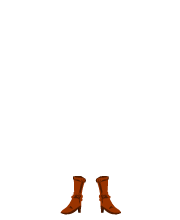 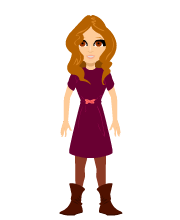 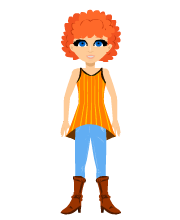 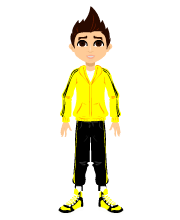 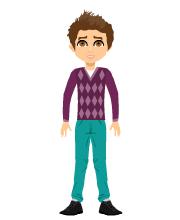 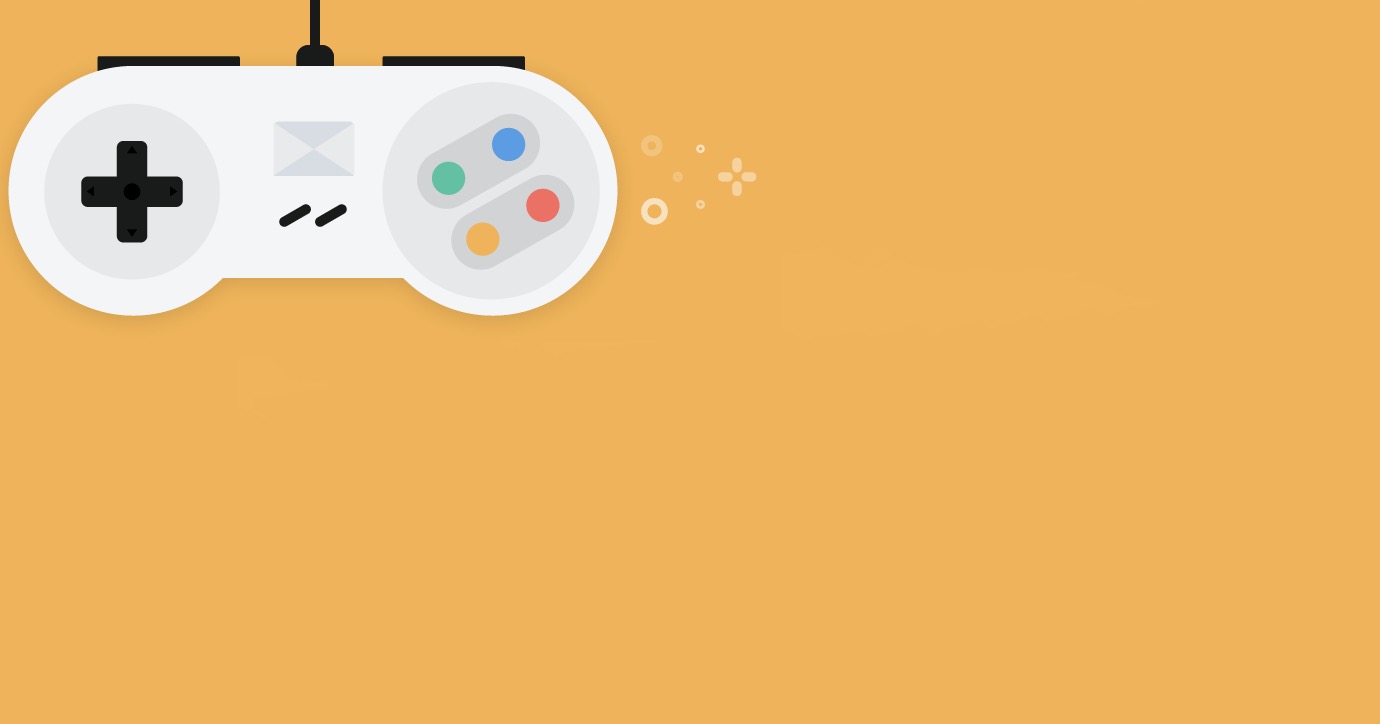 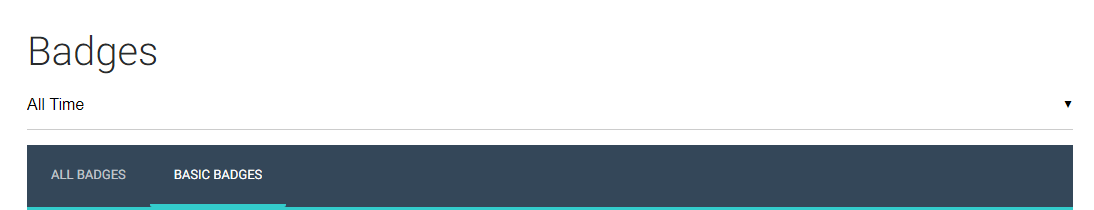 Badges: Evidence of accomplishment
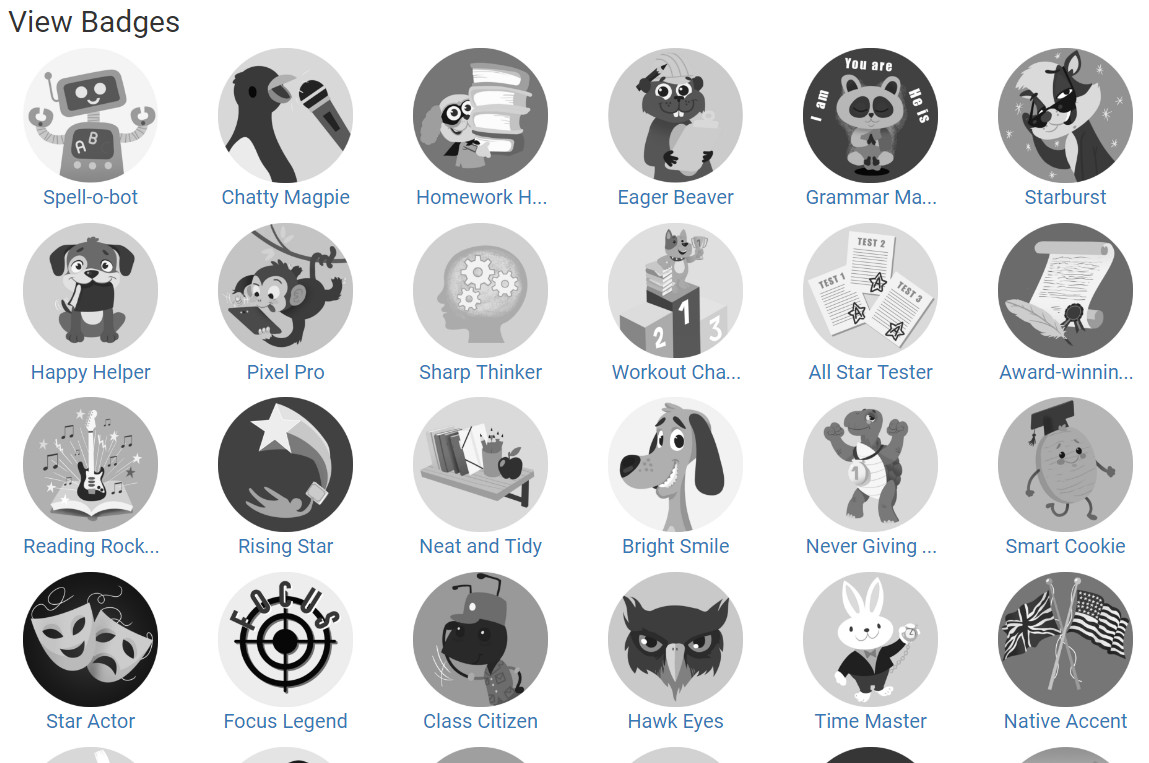 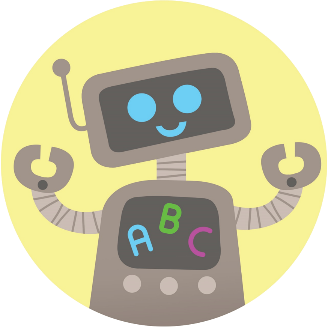 Your spelling is great! Well done!
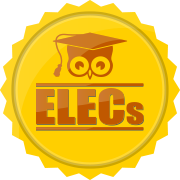 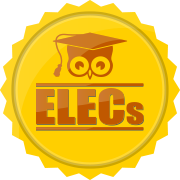 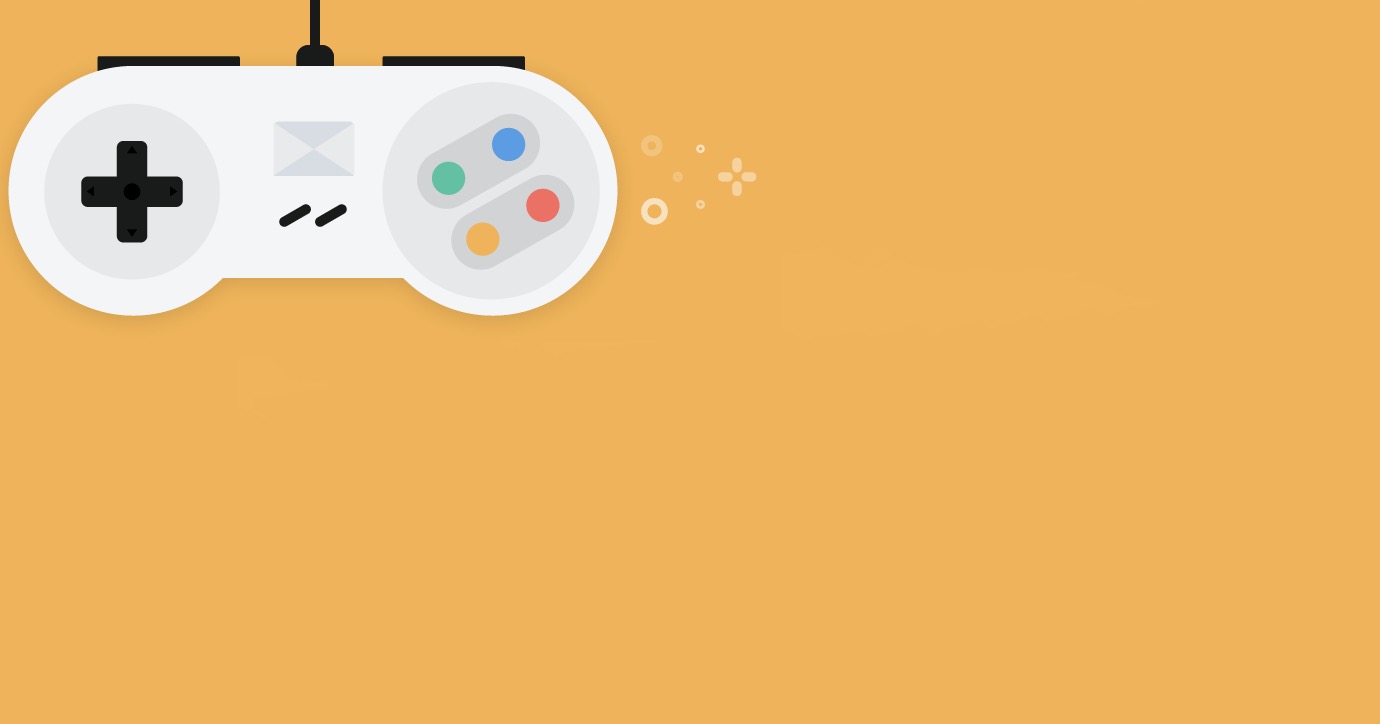 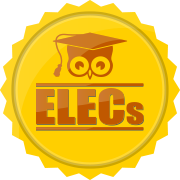 “Spell-o-bot” badge
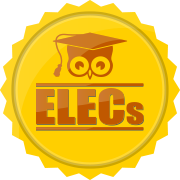 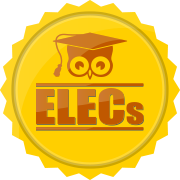 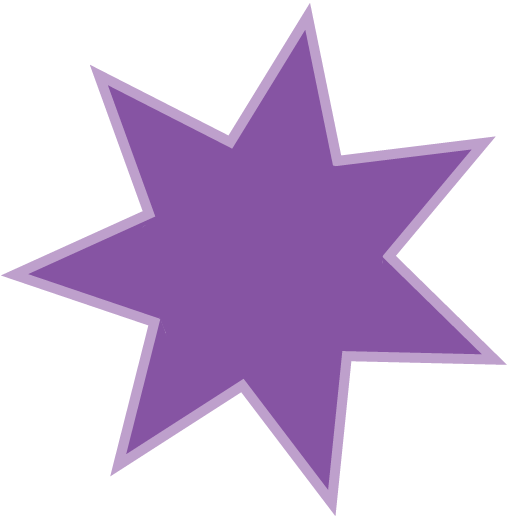 50
Teachers can award students with Badges which give them extra ELECs (e.g. if they are well-prepared in class) 
According to their importance, different badges have different ELECs value
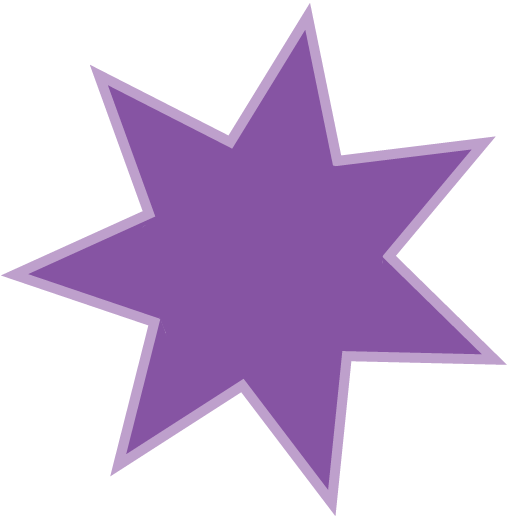 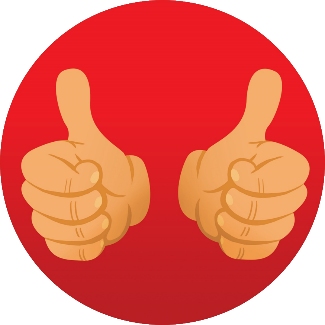 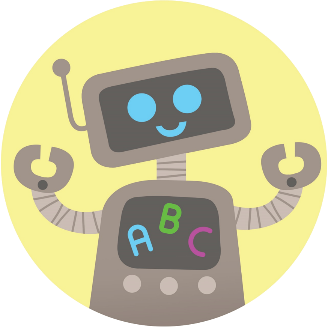 The “Good effort” badge is 300 ELECs
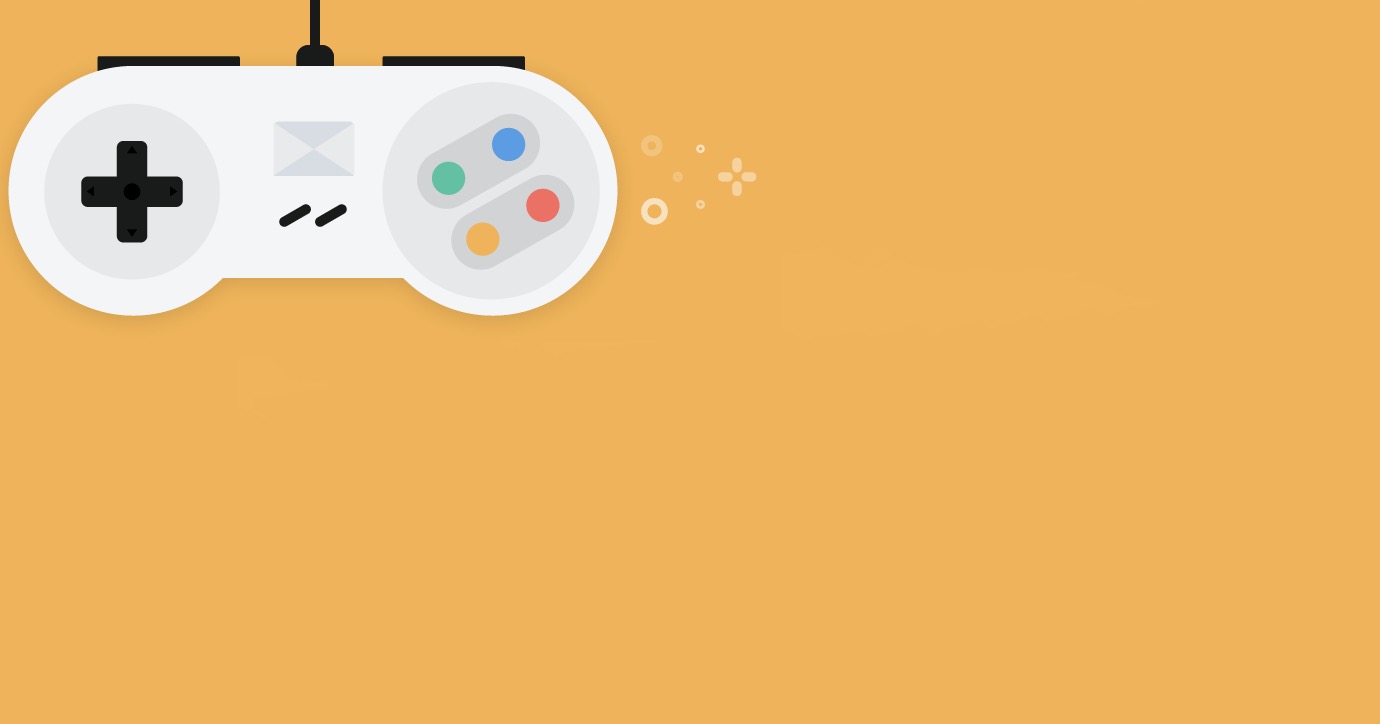 Fast Feedback: Immediate feedback or response to actions
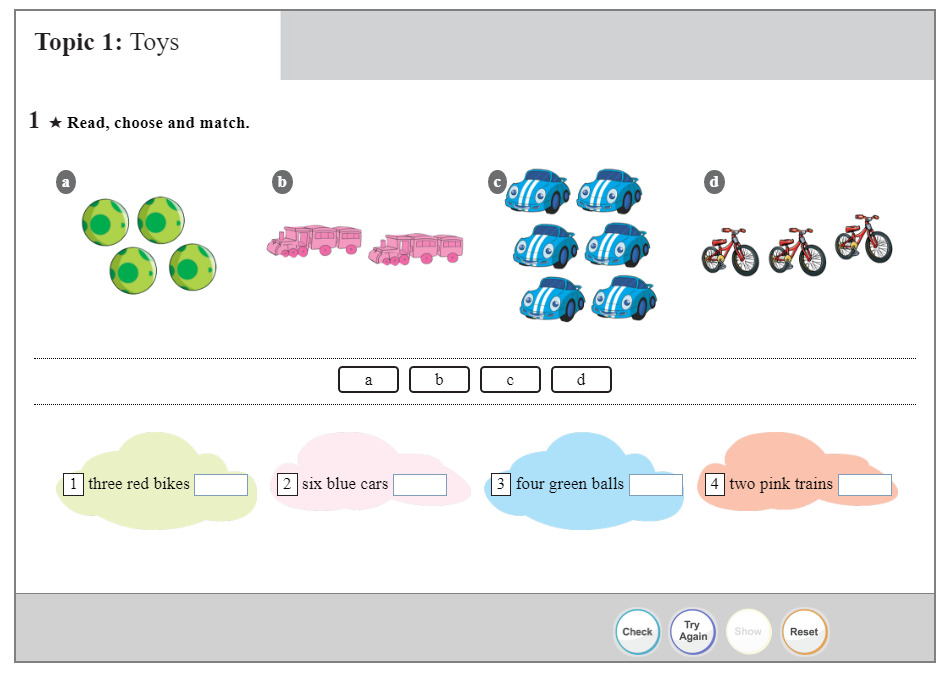 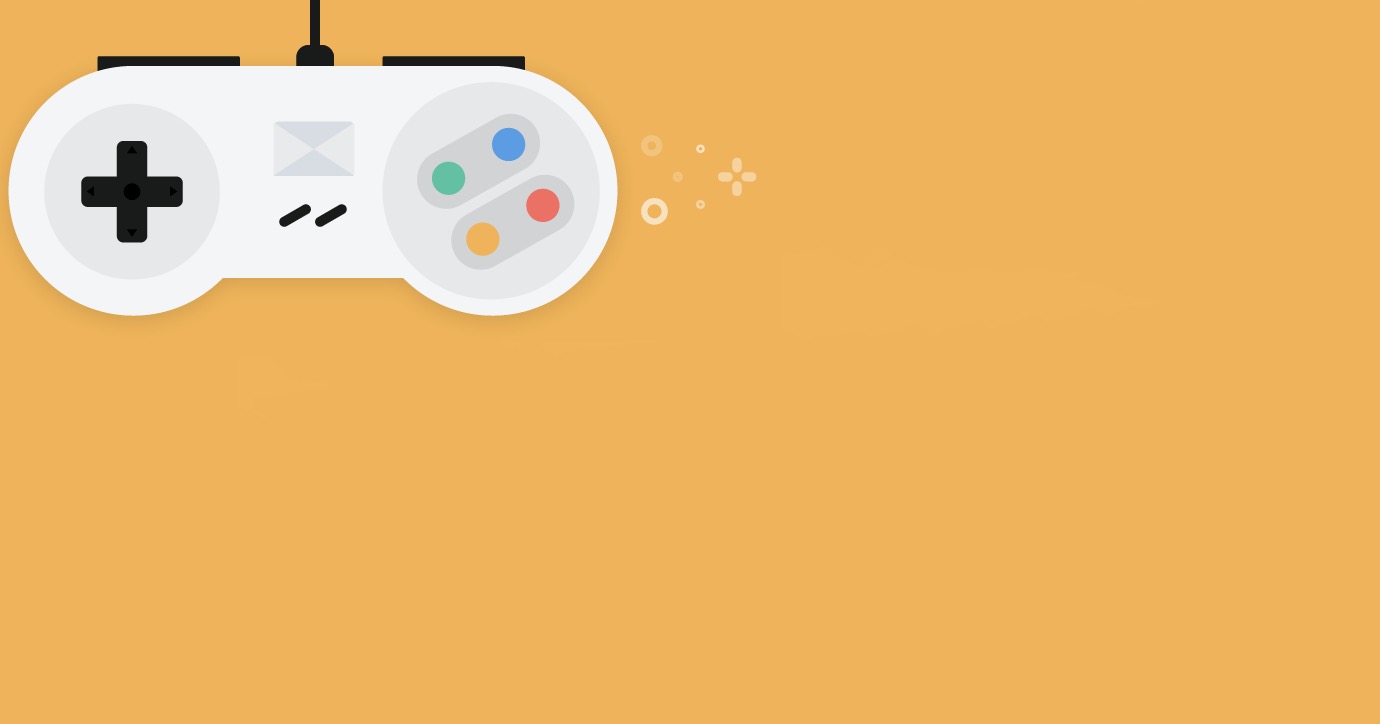 Community: A context for achievement
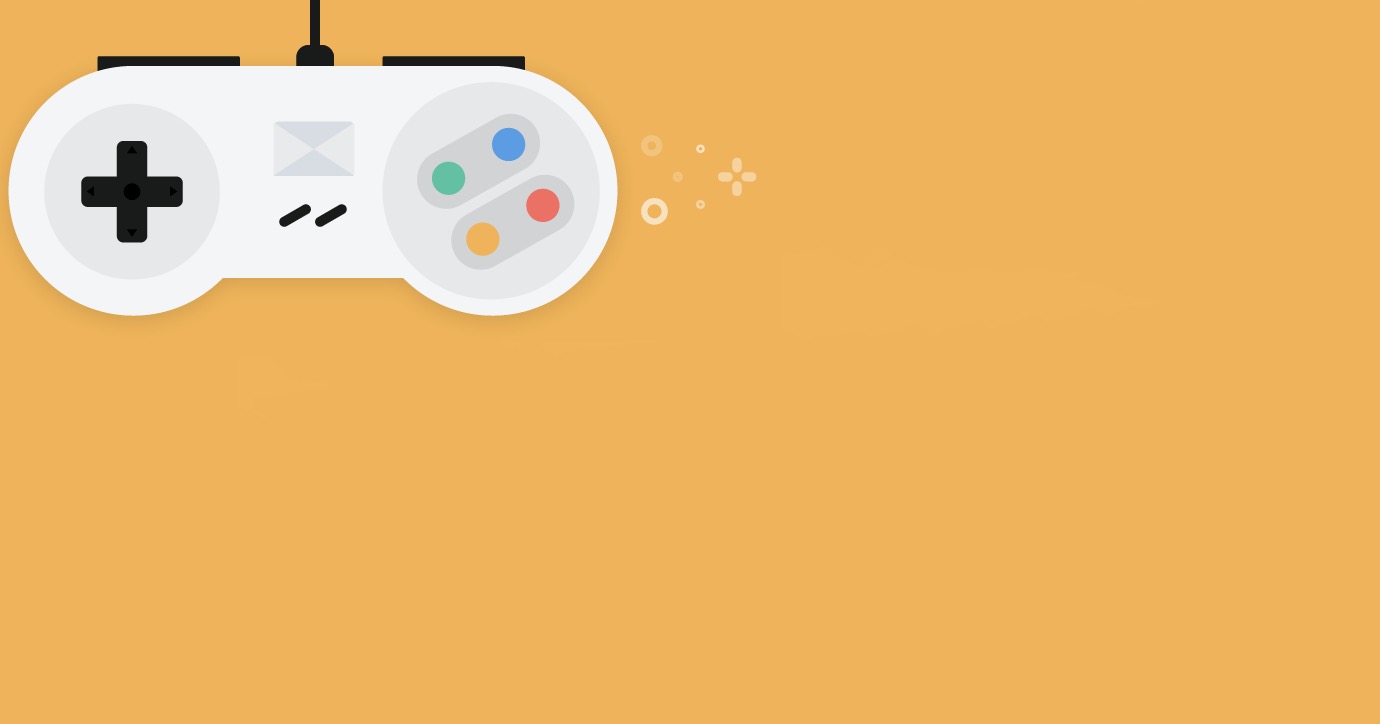 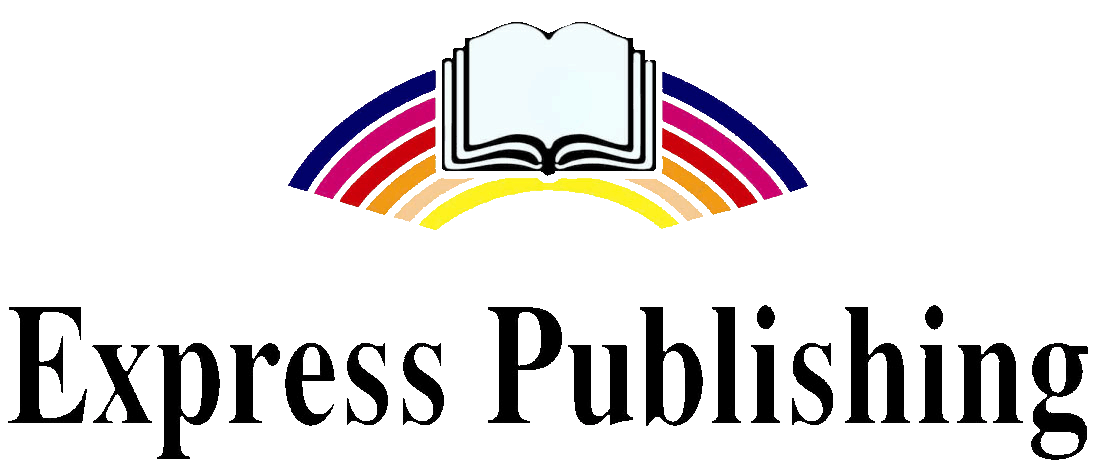 Diamond

Platinum
Gold
Silver
Bronze
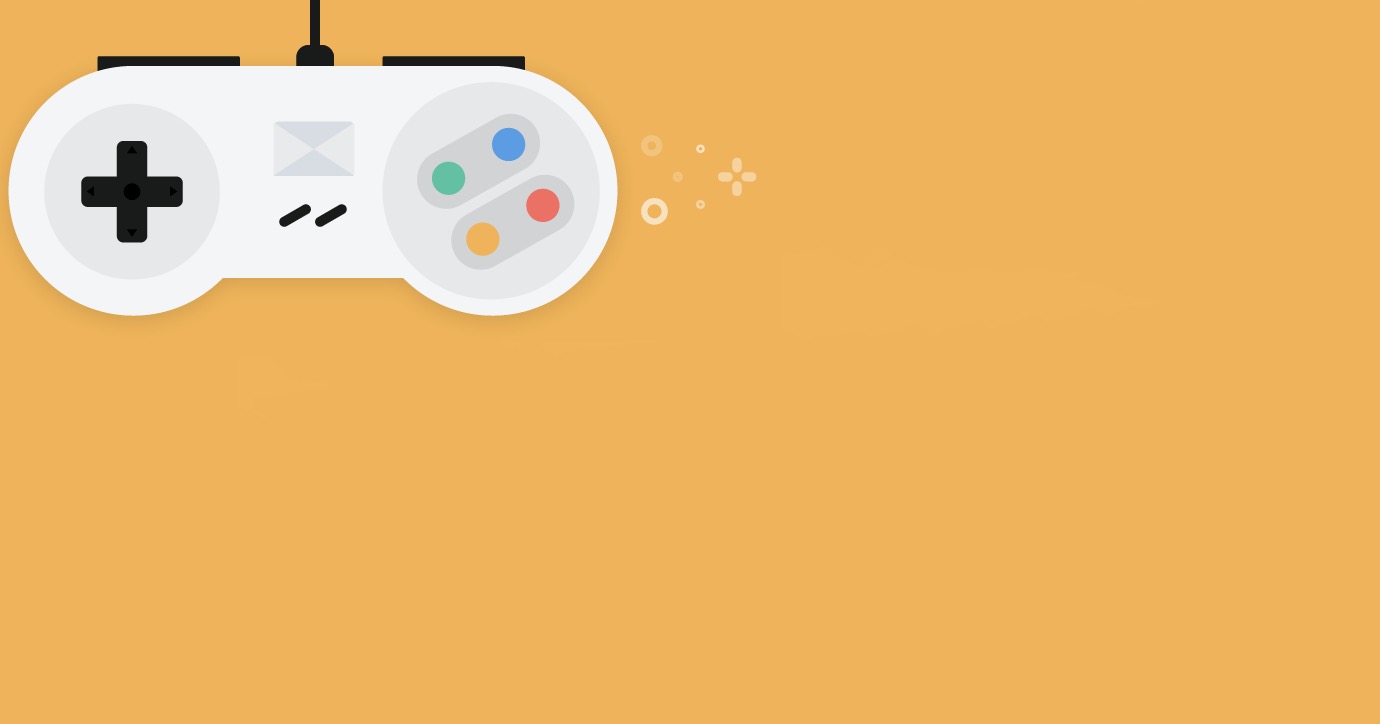 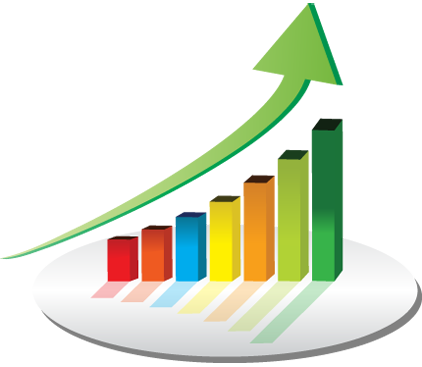 Levelling Up: Status within my community
Students are assigned Missions
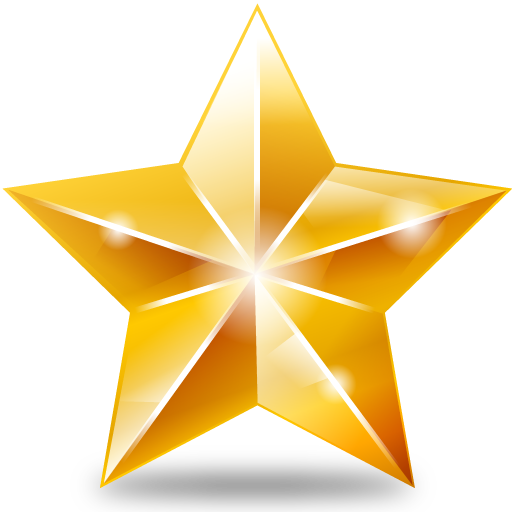 Once missions are completed, users earn stars.
The stars help them rise in 'Rank'
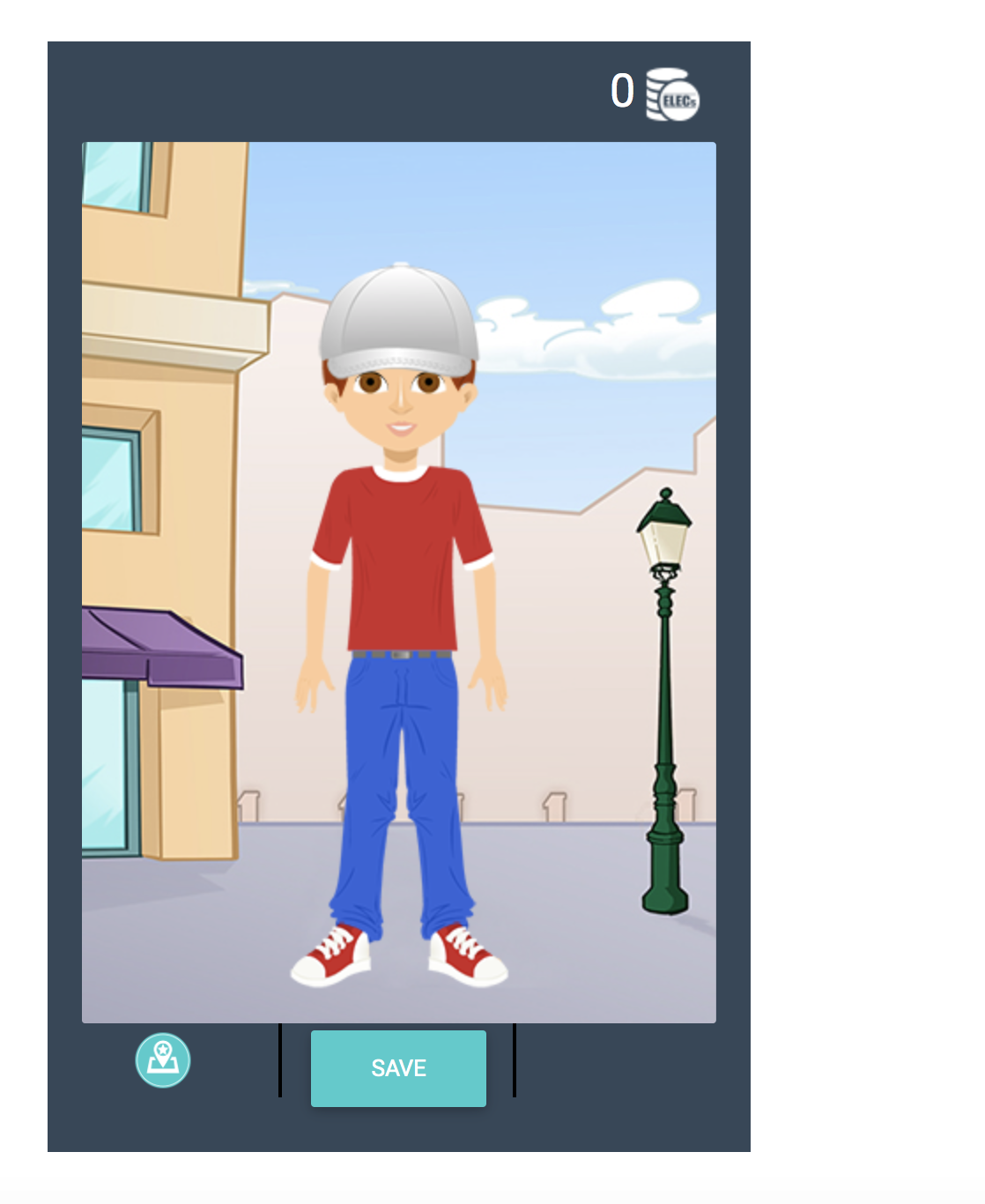 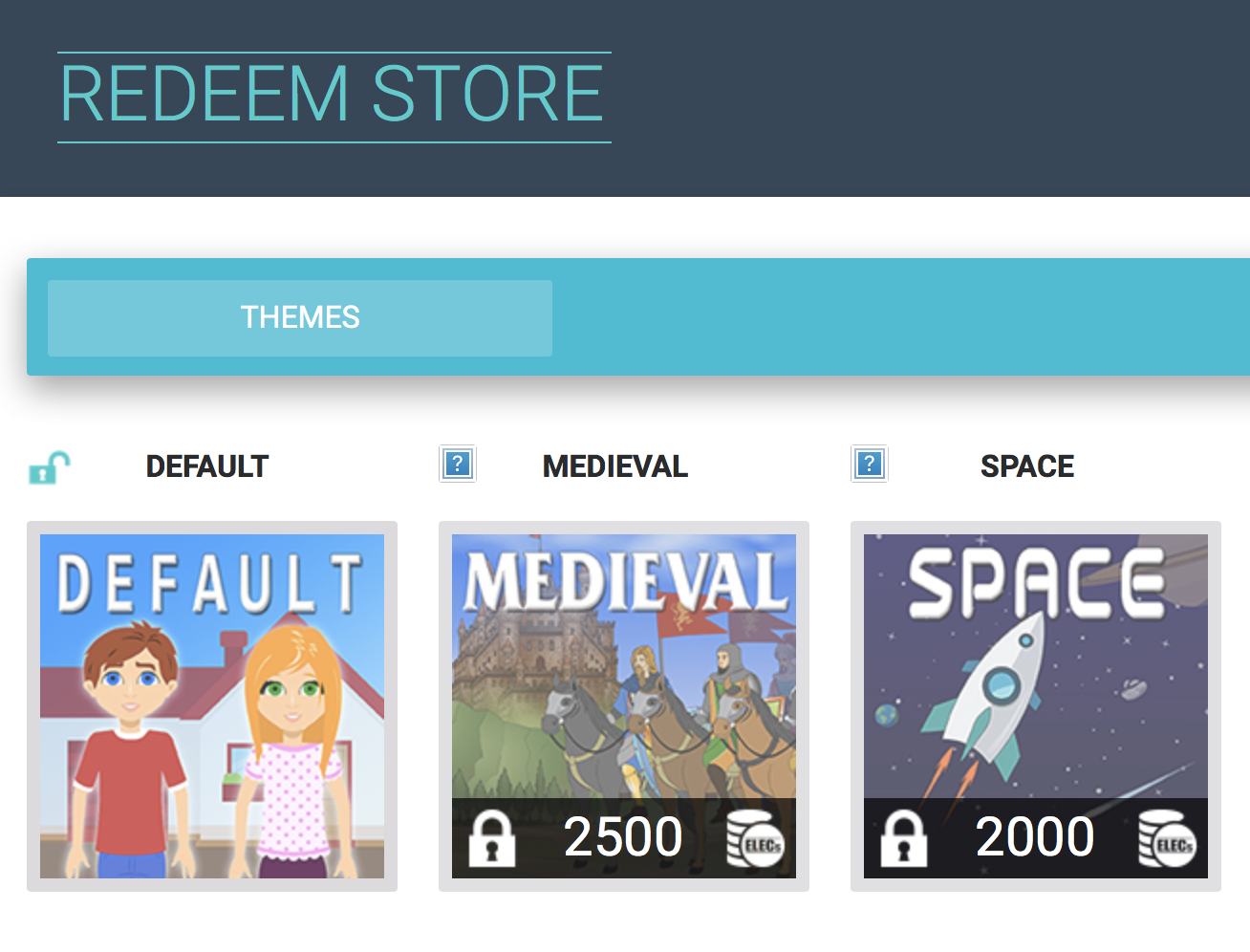 The higher the rank the more themes you can unlock.
Ranking
Diamond
Platinum
Gold
Silver
Bronze
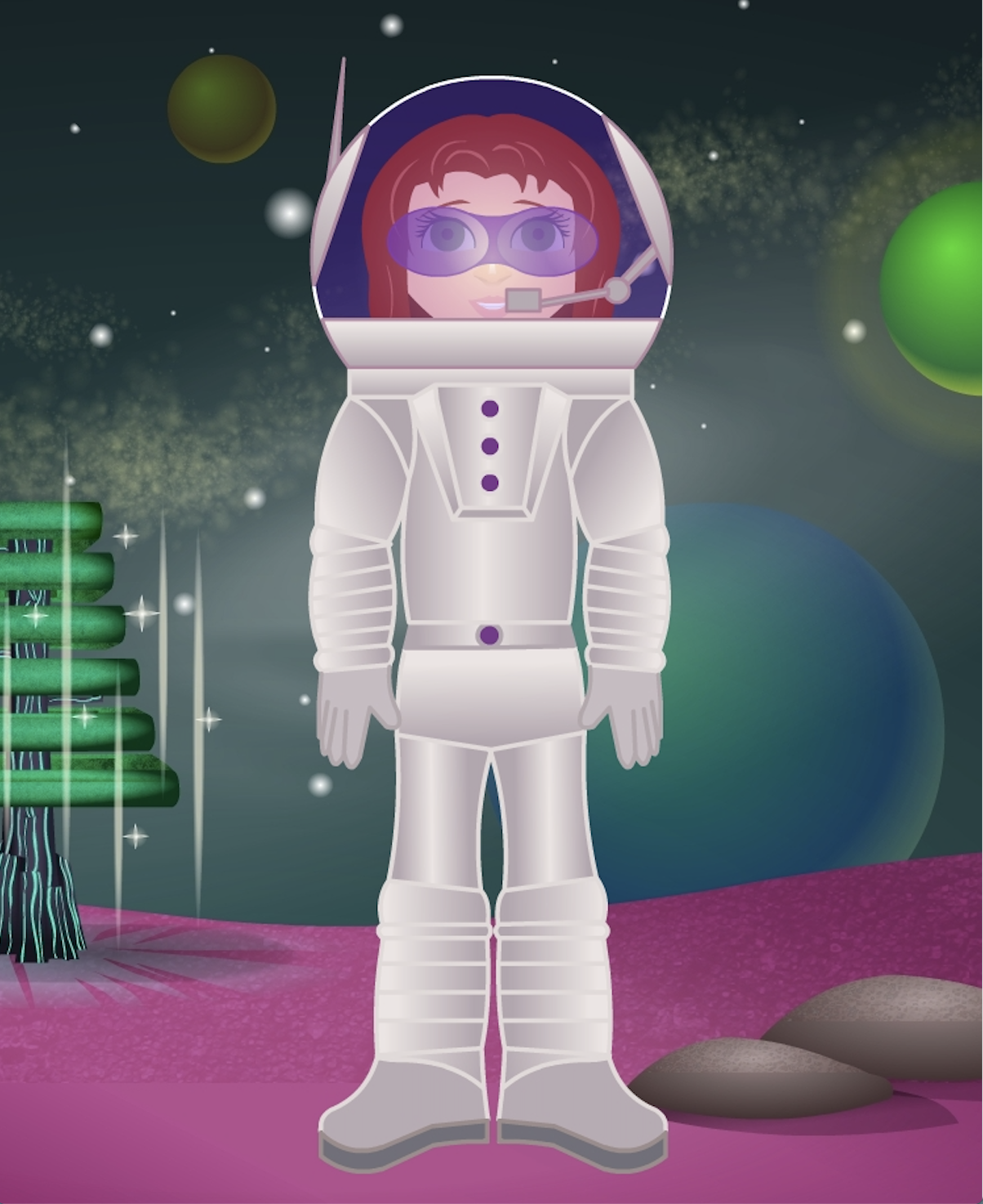 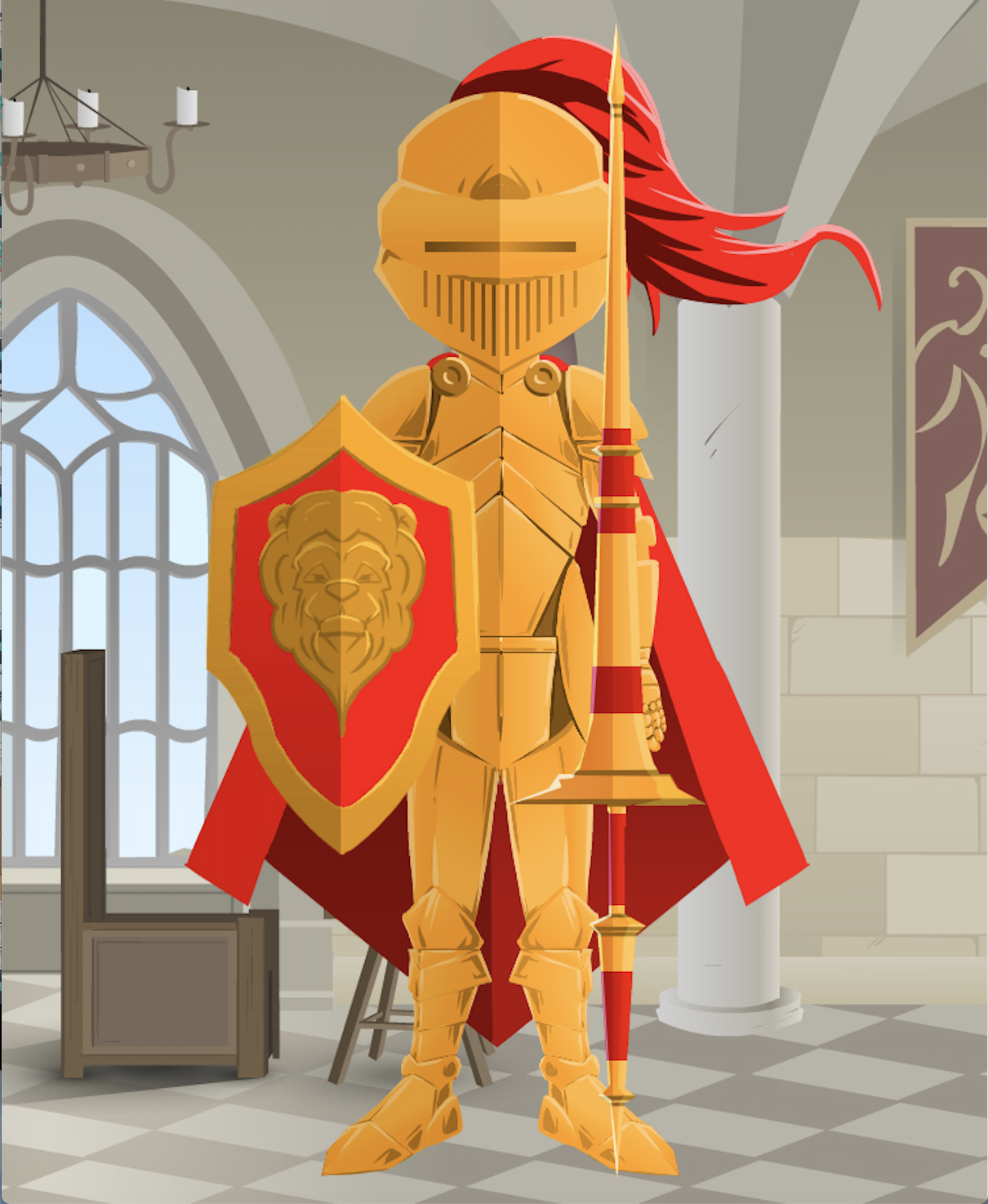 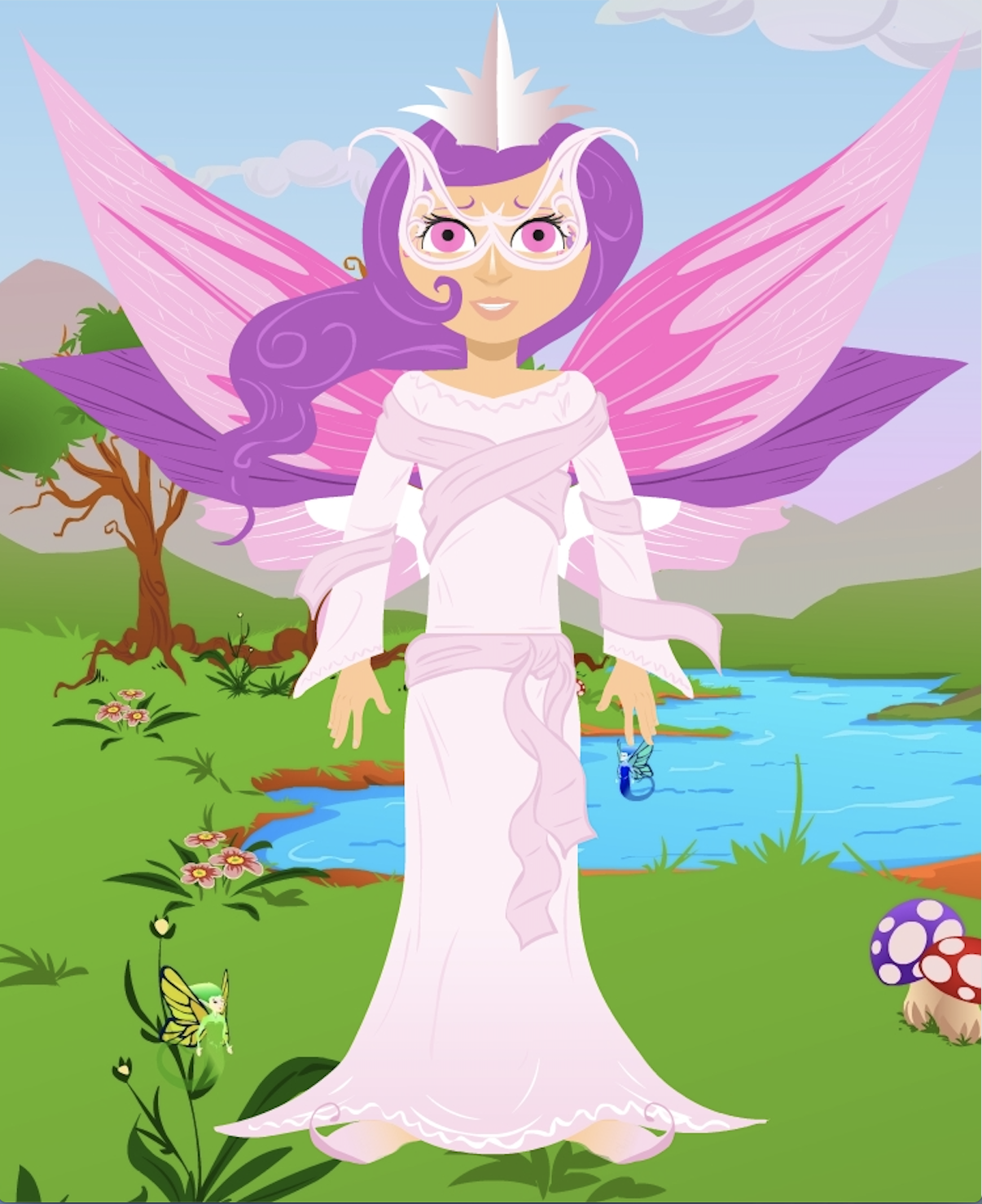 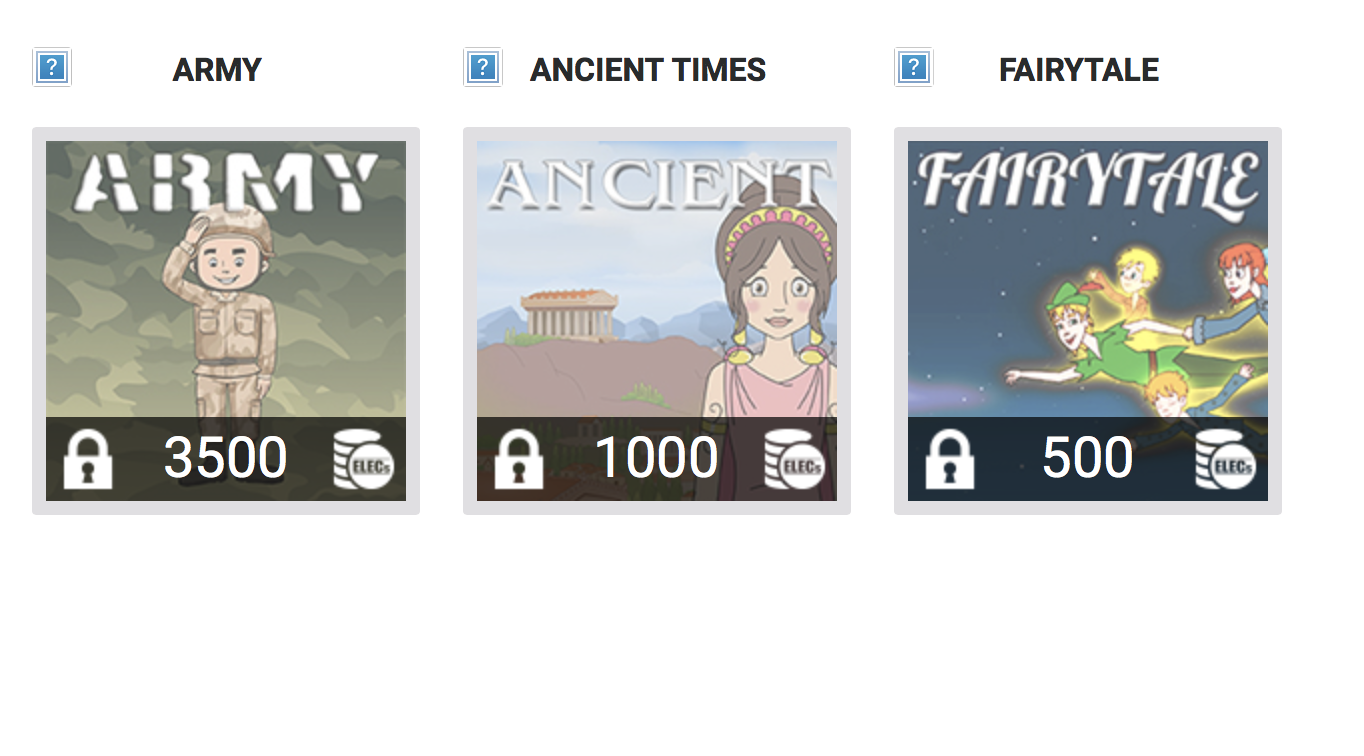 You can also buy themes with ELECs
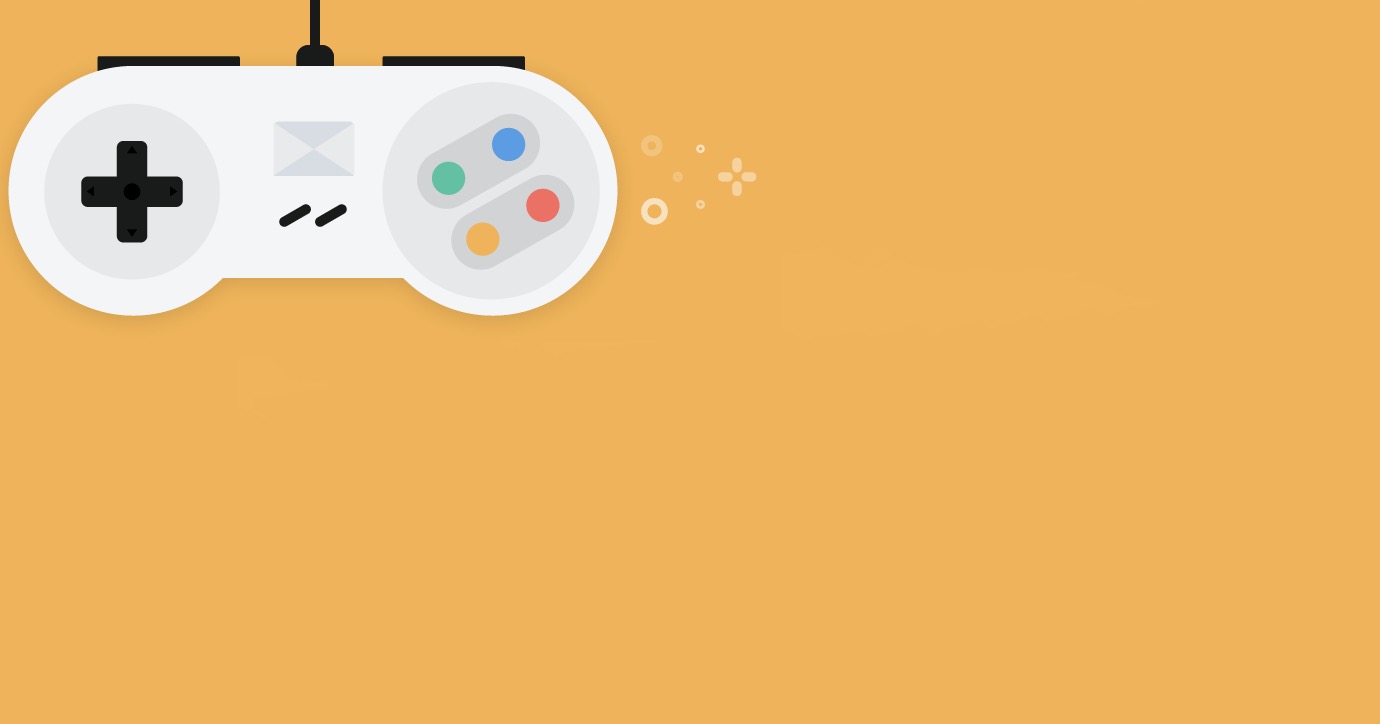 Transparency: Where everyone stands
Competition: How I’m doing compared to others
Collaboration: Accomplish a goal working with others
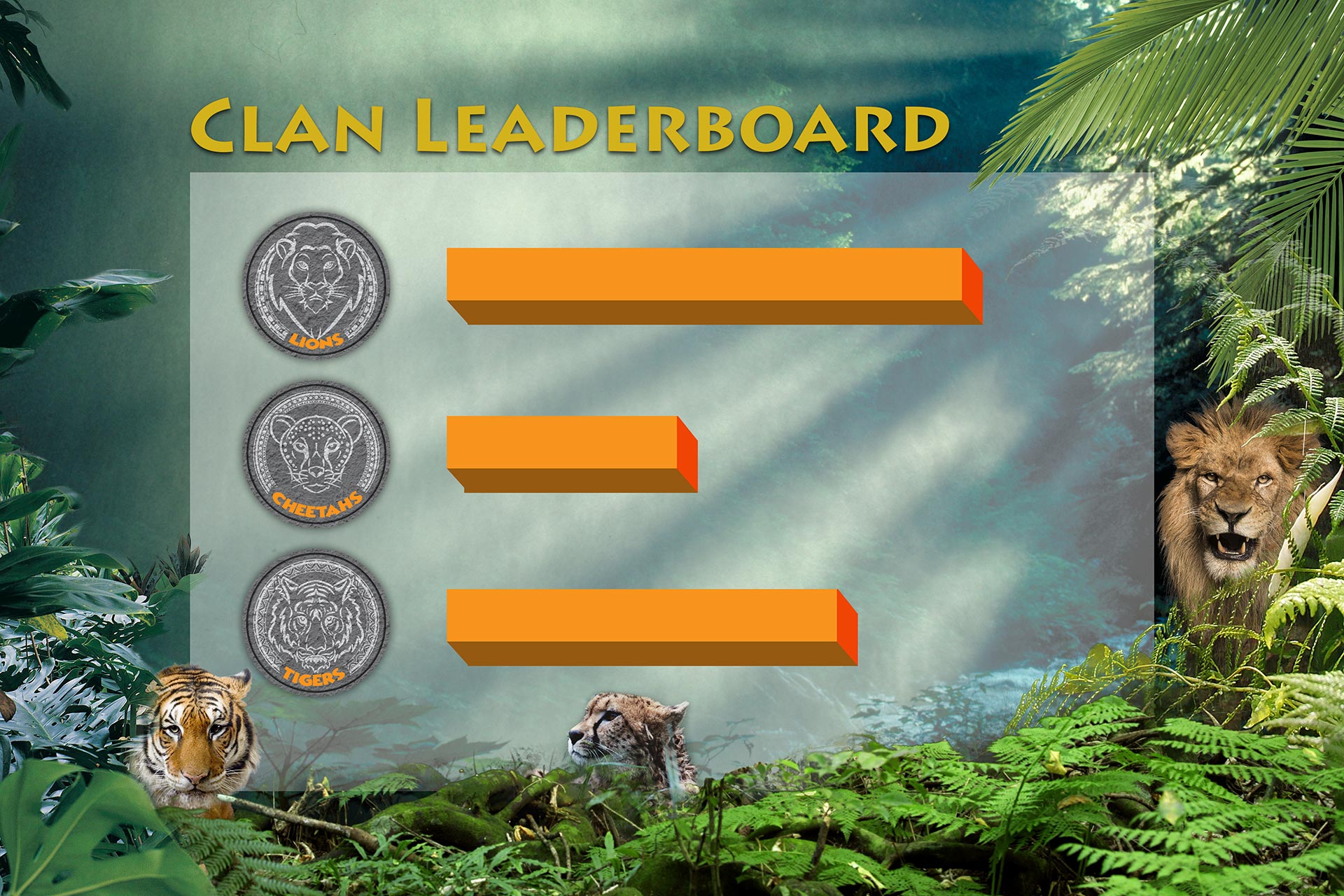 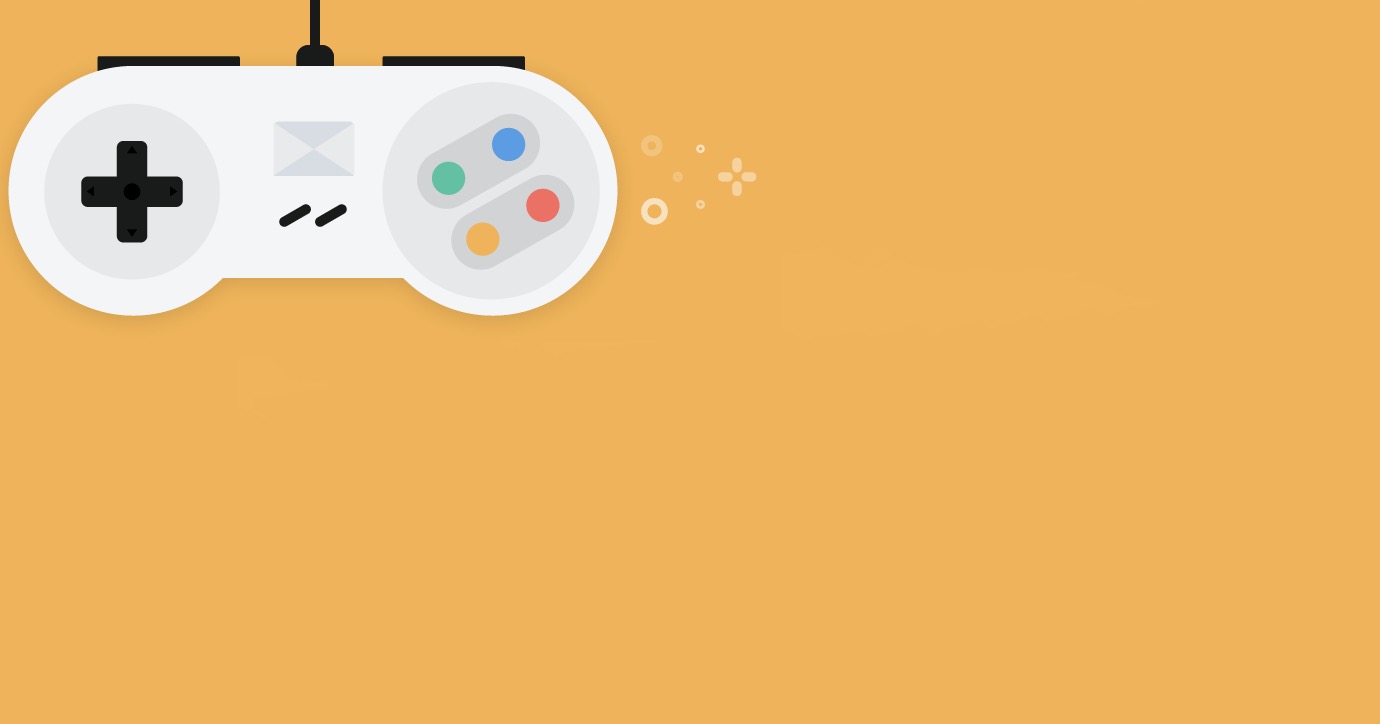 Goals: Short- and long-term goals to achieve
Library
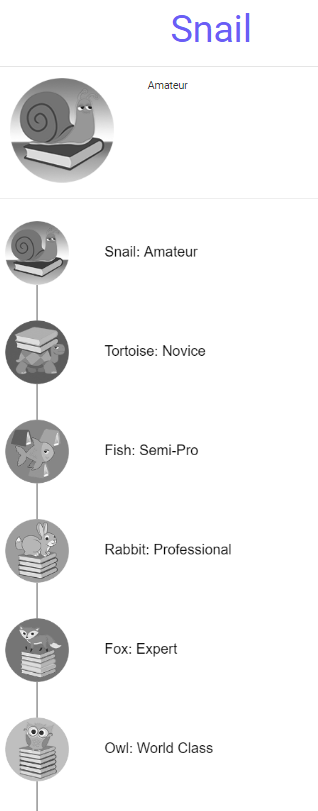 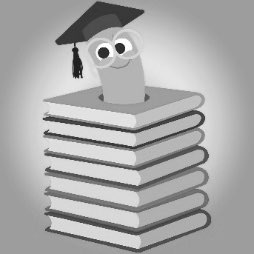 bookworm
ELECs added by books
7 Badge reward system for every 5 books
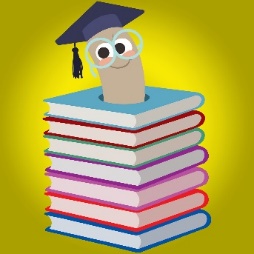 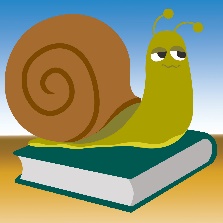 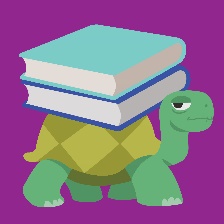 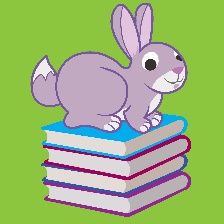 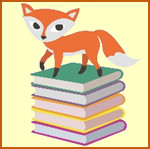 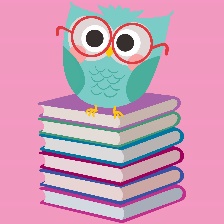 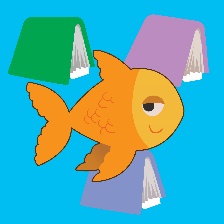 [Speaker Notes: Missions or challenges give users a purpose for interaction, and educate users about what is valued and possible within the experience.]
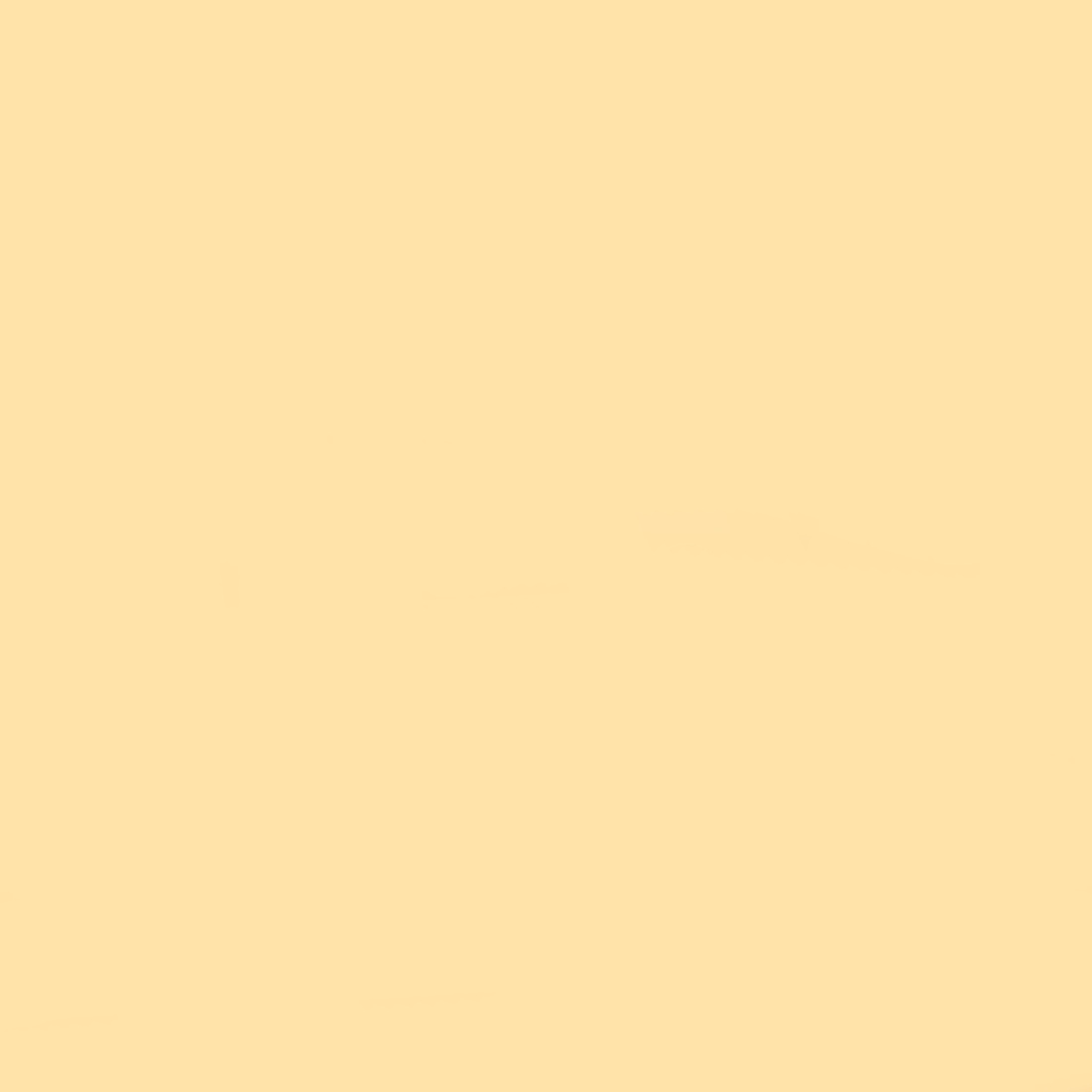 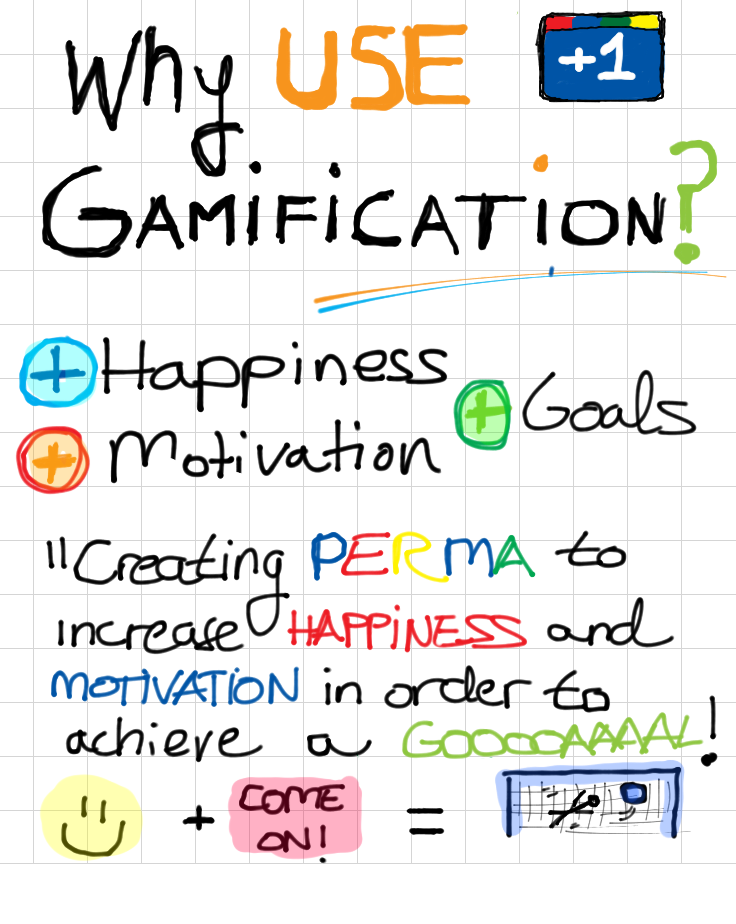 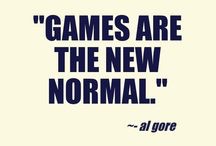 [Speaker Notes: Positive emotion
Engagement
Relationships
Meaning
Accomplishments

Martin Seligman]